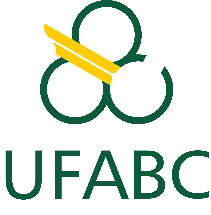 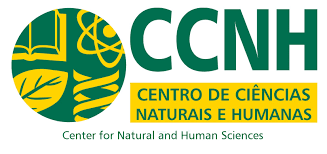 Biodiversidade: Interações entre Organismos e Ambiente
Módulo 1 – Organismos e o Ambiente físico
Aula 4. Evolução
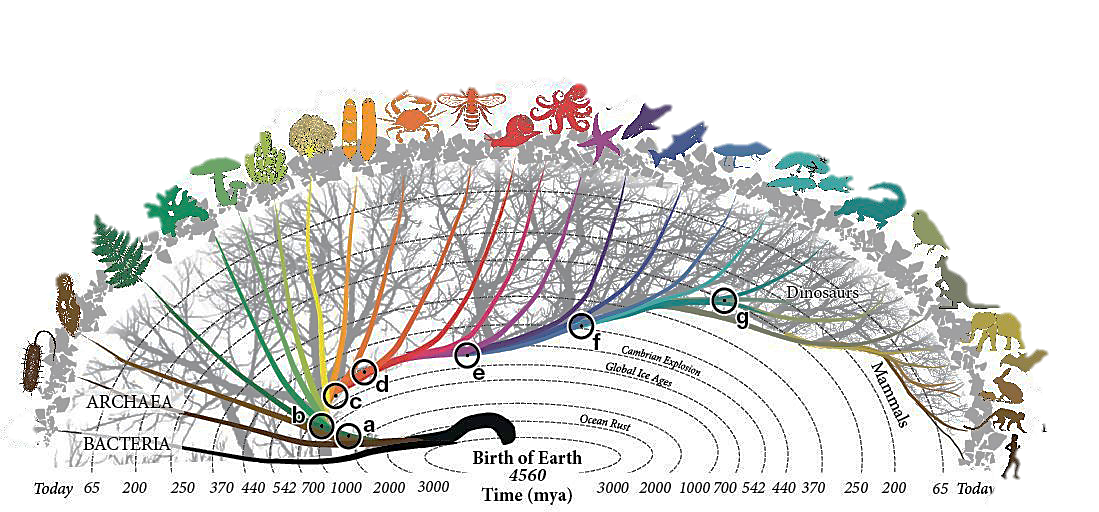 Edlley Pessoa
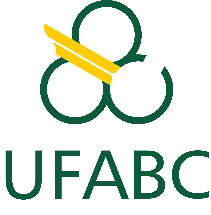 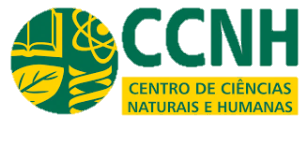 Aula 4. Evolução
Cerca de vinte pessoas antes dele tinham escrito alguma coisa a respeito da evolução
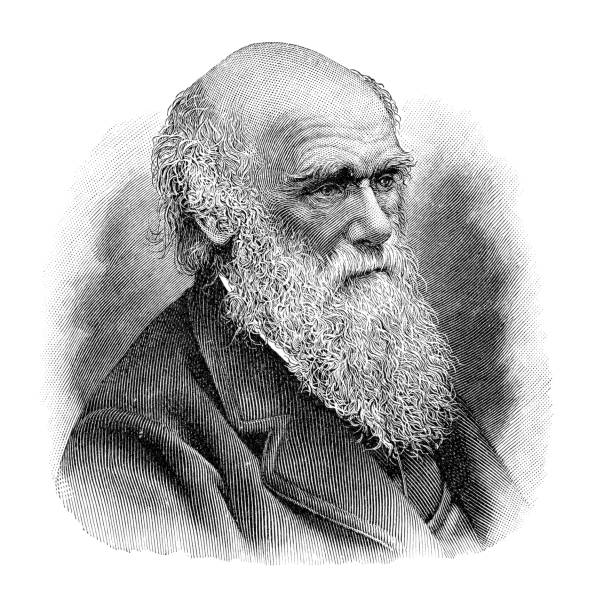 Seleção natural


Princípio populacional de Thomas Malthus
Charles Darwin
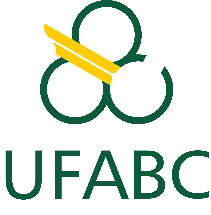 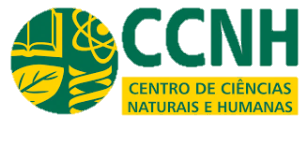 Aula 4. Evolução
O que é evolução?
“descendência com modificações”
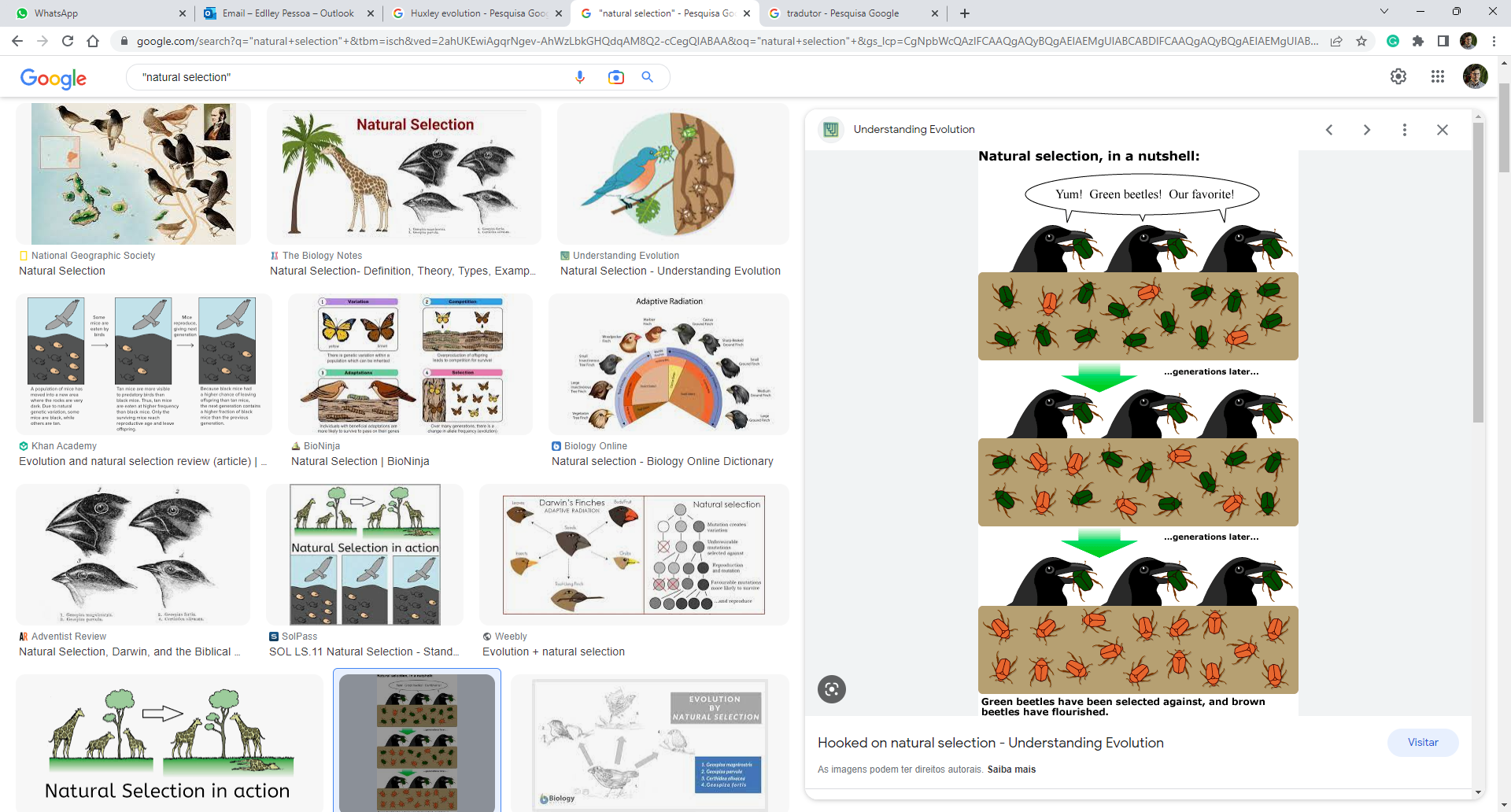 População
População
População
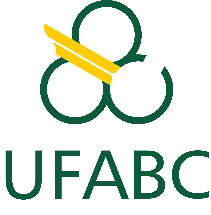 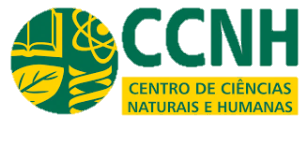 Aula 4. Evolução
O que é evolução?
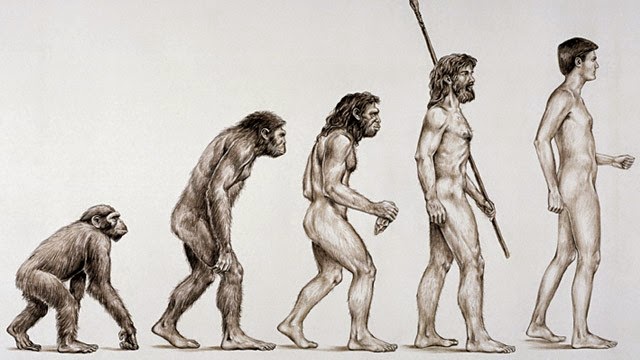 “descendência com modificações”
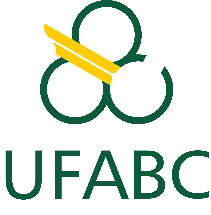 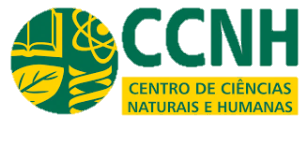 Aula 4. Evolução
Evolução depende de variação genética
Mutações e recombinações
Tempo em milhões de anos
Tempo em milhões de anos
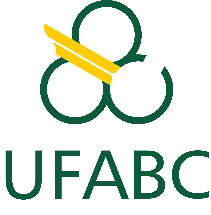 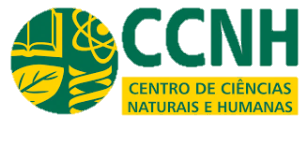 Aula 4. Evolução
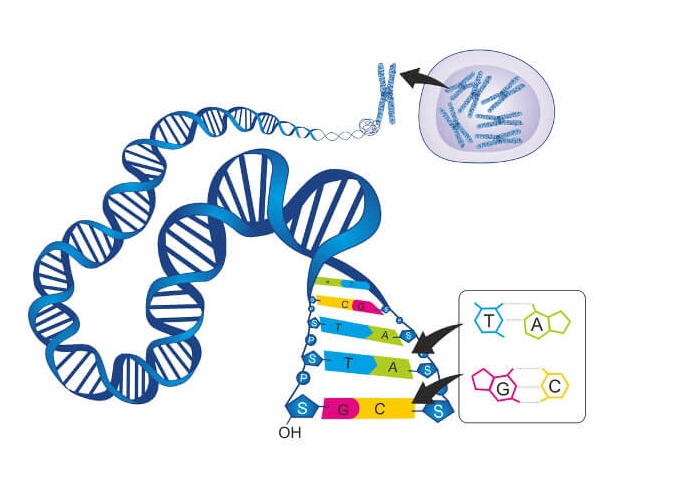 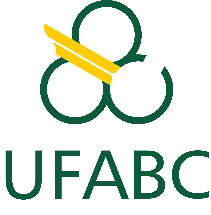 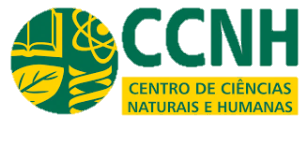 Aula 4. Evolução
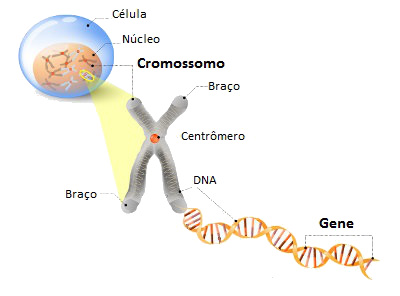 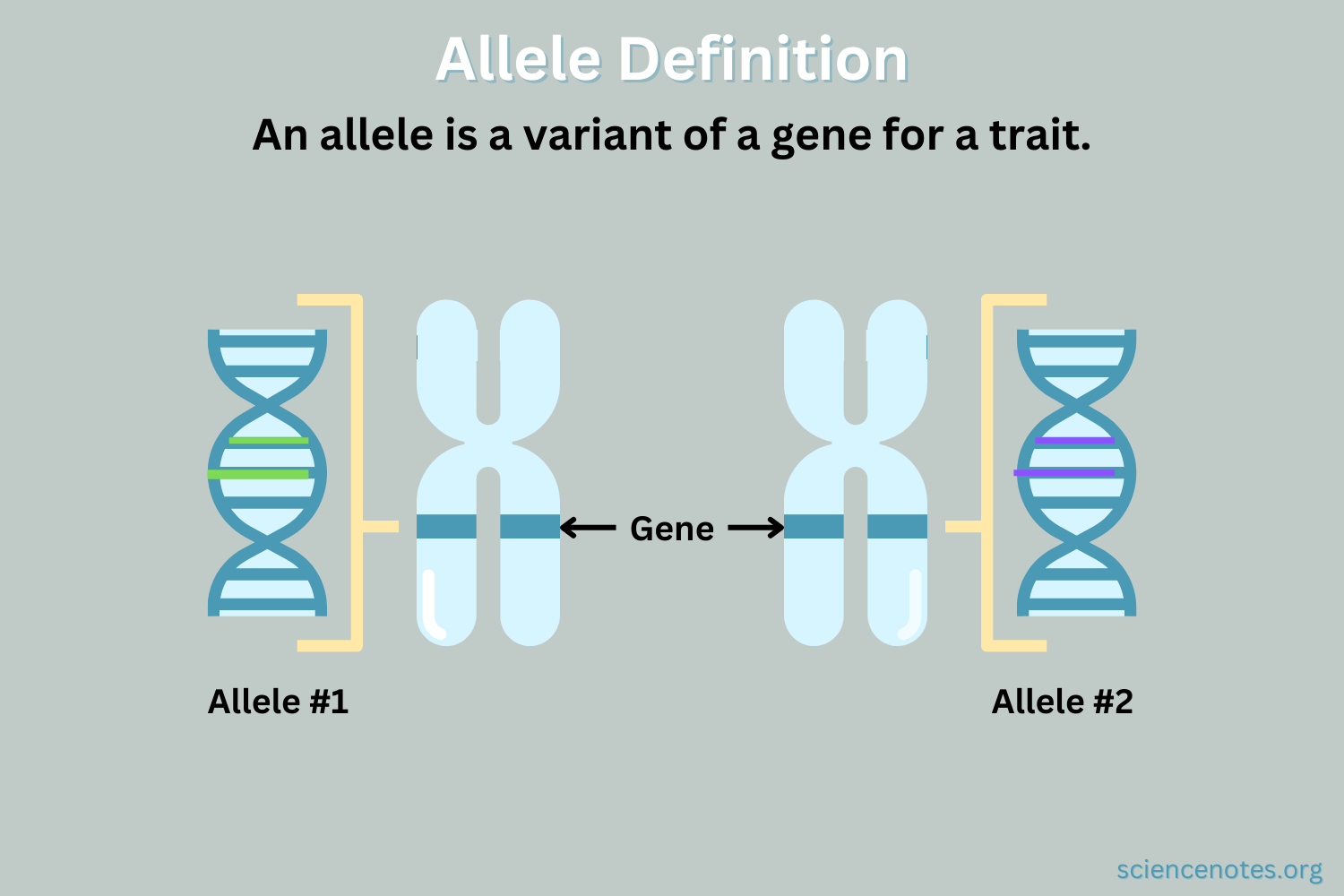 Dominantes 
Recessivos
AATTCGCGCGTT – Asas curtas e finas
AATTCGCGCGGG – Asas curtas e largas
AATTGGGGCGTT – Asas longas e finas
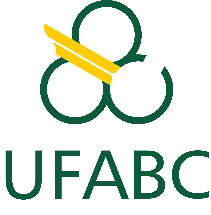 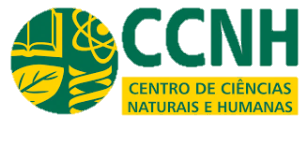 Aula 4. Evolução
Evolução depende de variação genética
Pool gênico 1
Pool gênico 3
Pool gênico 2
Tempo em milhões de anos
Tempo em milhões de anos
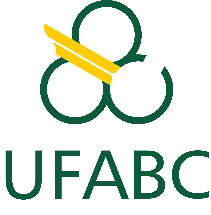 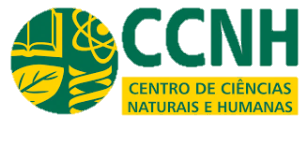 Aula 4. Evolução
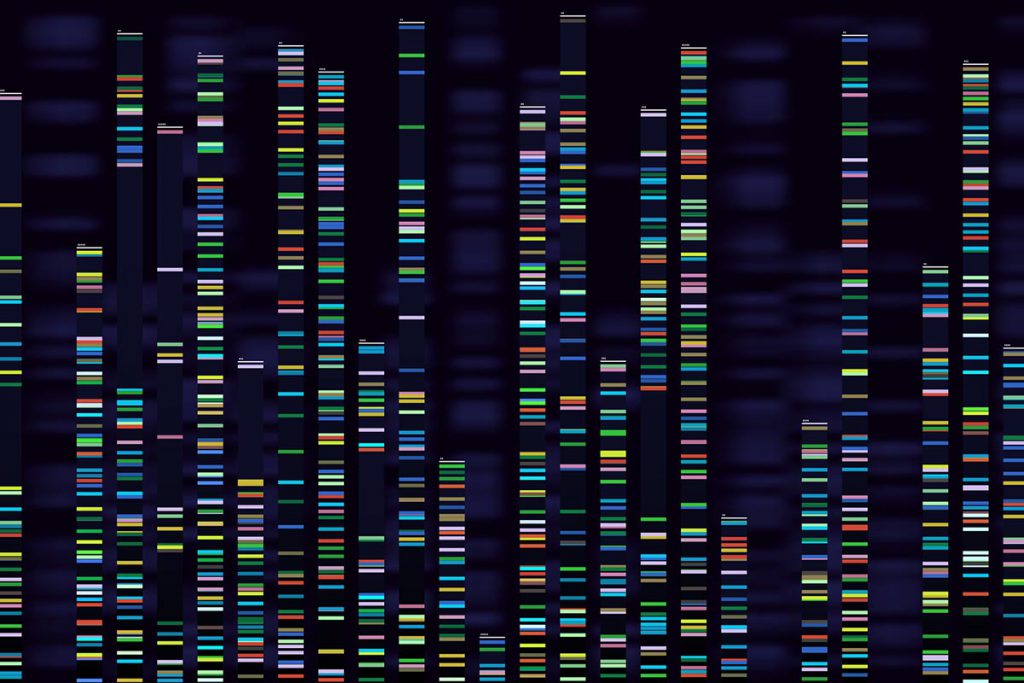 (A) Fontes de variação genética 
      - Mutação
      - Recombinação
      - Fluxo gênico entre populações
(B) Fatores que eliminam variação
     - Seleção natural 
     - Deriva genética
(C) Proteção da variação genética
     - Fatores citofisiológicos
     - Fatores ecológicos
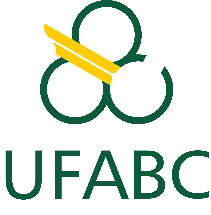 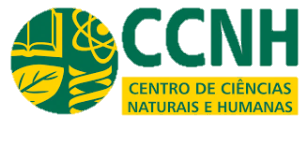 Aula 4. Evolução
Recombinação
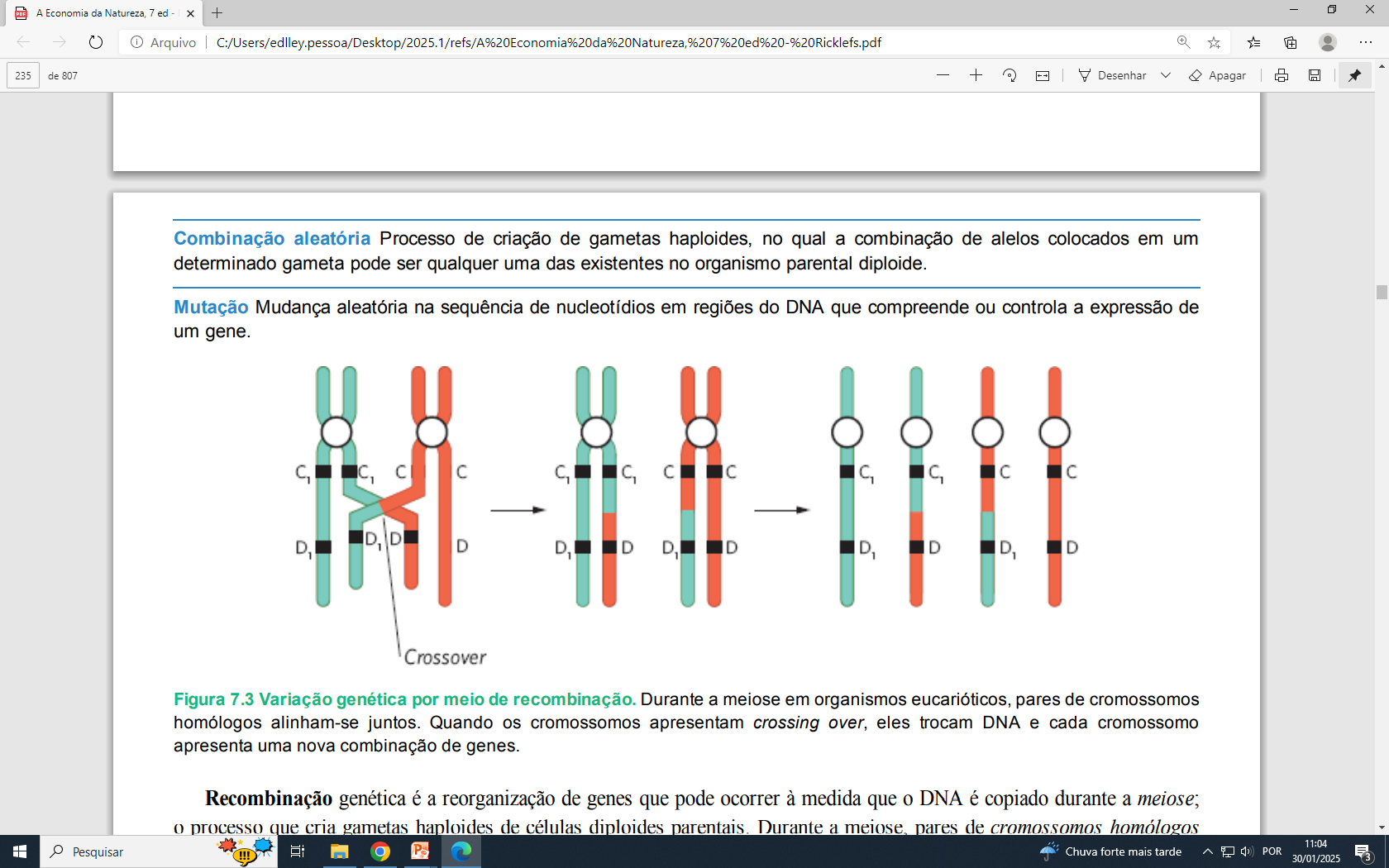 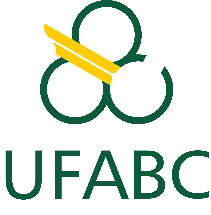 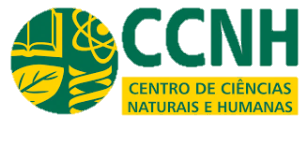 Aula 4. Evolução
Mutação
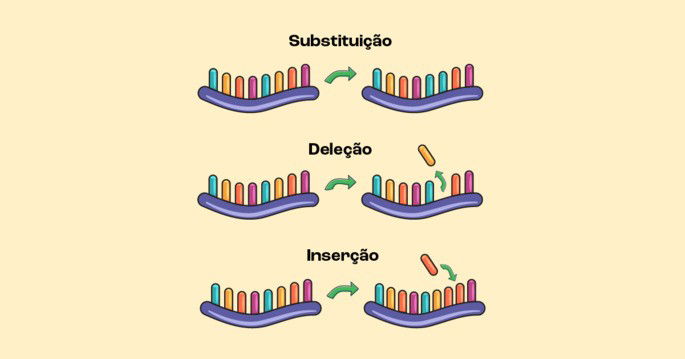 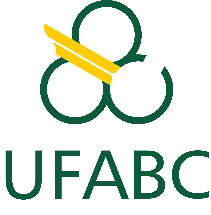 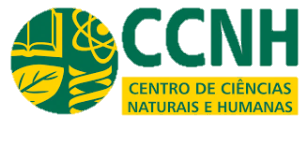 Aula 4. Evolução
Fluxo gênico entre populações
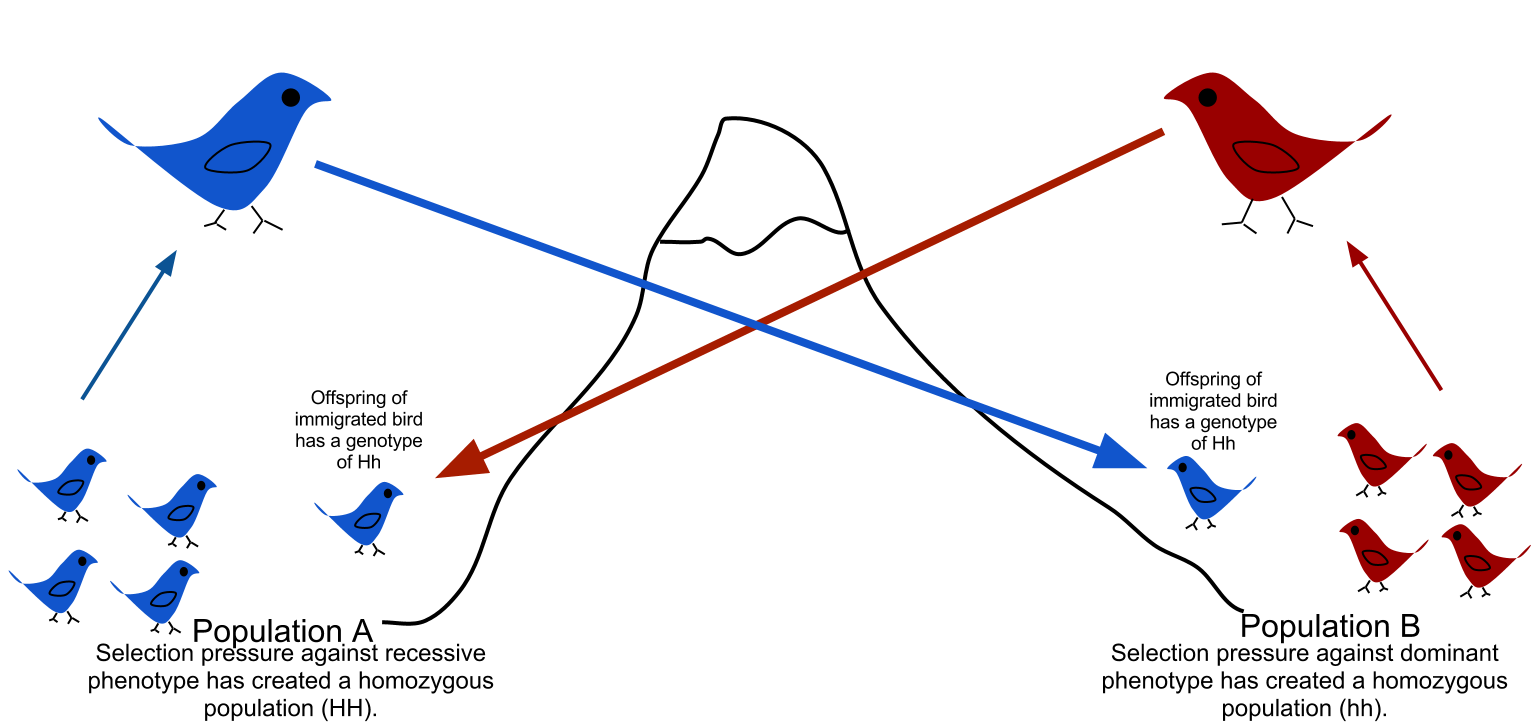 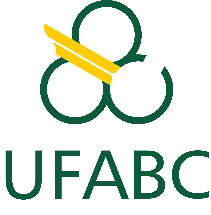 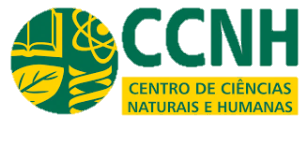 Aula 4. Evolução
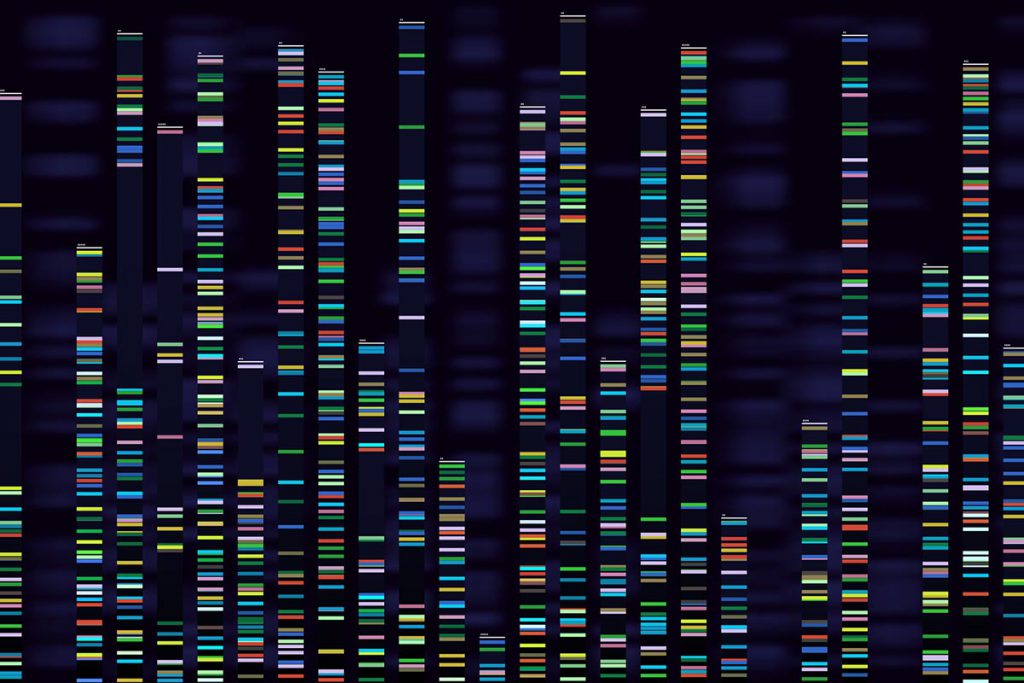 (A) Fontes de variação genética 
      - Mutação
      - Recombinação
      - Fluxo gênico entre populações
(B) Fatores que eliminam variação
     - Seleção natural 
     - Deriva genética
(C) Proteção da variação genética
     - Fatores citofisiológicos
     - Fatores ecológicos
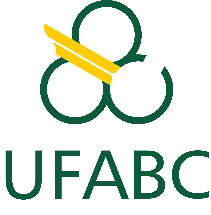 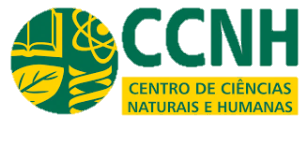 Aula 4. Evolução
A evolução pode ocorrer por processos aleatórios ou por seleção
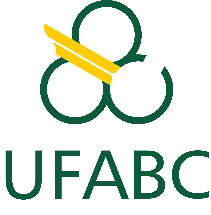 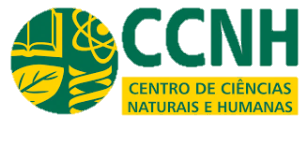 Aula 4. Evolução
Processos aleatórios: Deriva Genética
Alterações nas frequências de alelos ao acaso
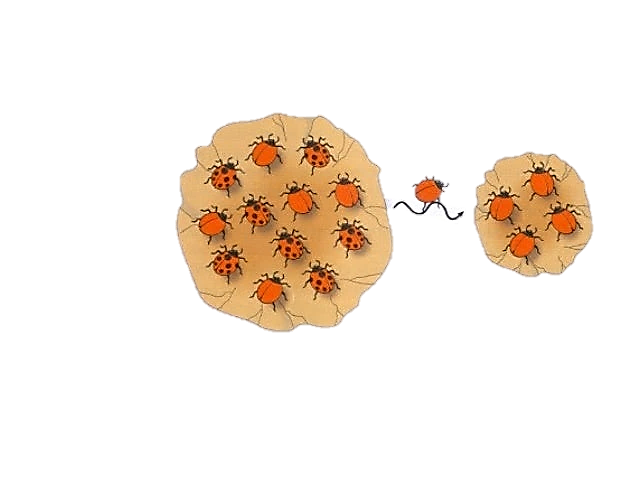 vento
Ilha
População inicial
Efeito fundador
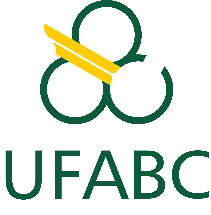 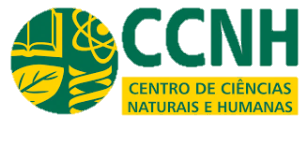 Aula 4. Evolução
Processos aleatórios: Deriva Genética
Alterações nas frequências de alelos ao acaso
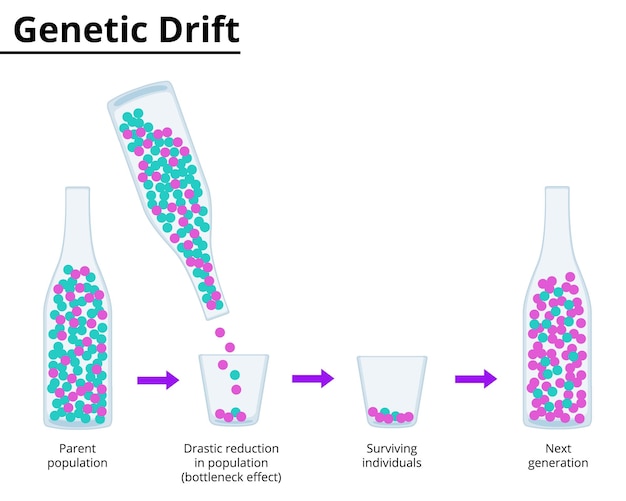 Efeito gargalo de garrafa
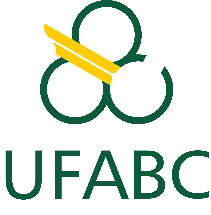 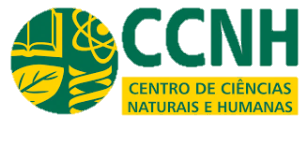 Aula 4. Evolução
Seleção Natural
(descendência com modificações)
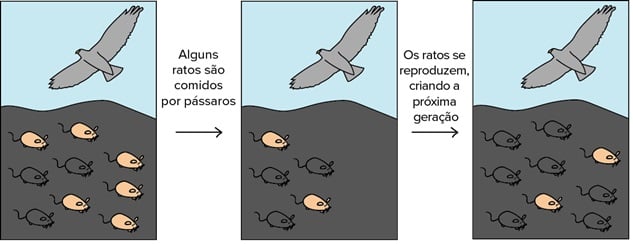 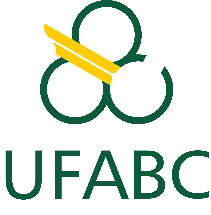 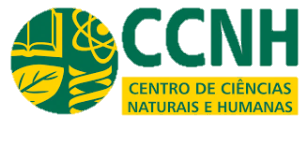 Aula 4. Evolução
Seleção Natural
(descendência com modificações)
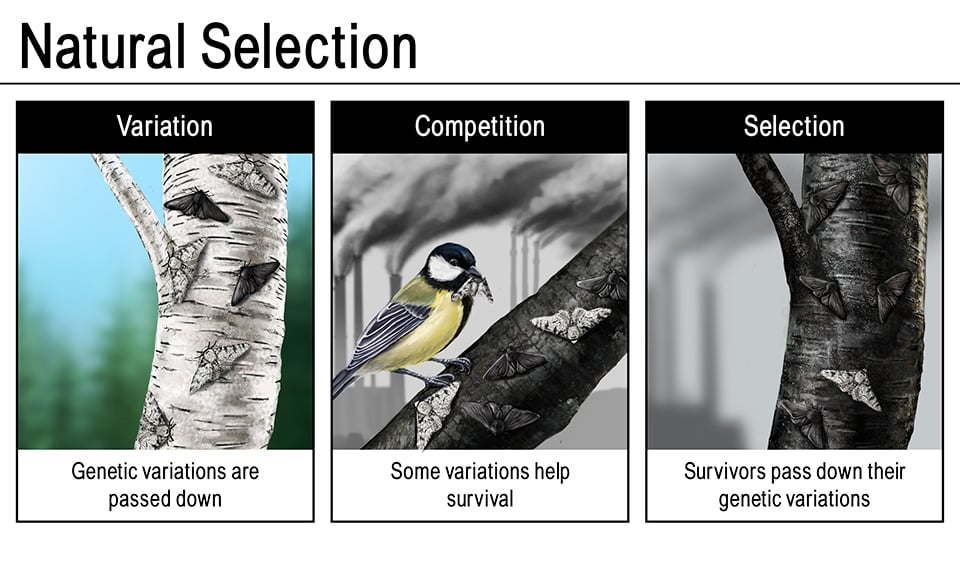 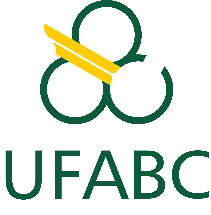 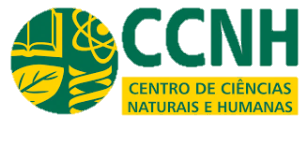 Aula 4. Evolução
Seleção Natural
(descendência com modificações)
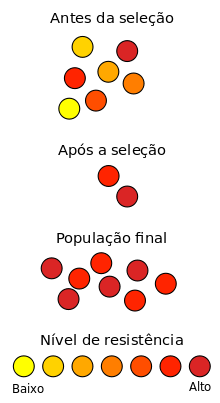 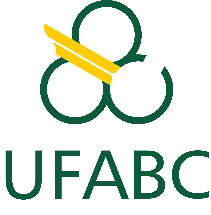 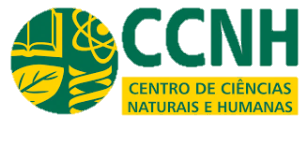 Aula 4. Evolução
“Síntese moderna”
Mutações espontâneas 

Recombinação


Seleção Natural
(descendência com modificações)


Evolução
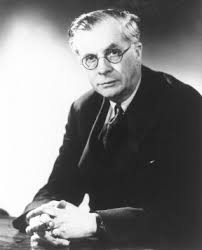 Julian Huxley
1942
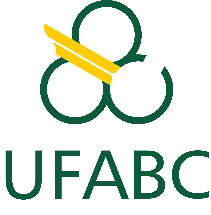 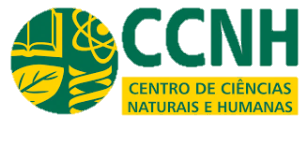 Aula 4. Evolução
- As mutações não guiam a evolução (Uma das fontes). 
 
- Fenômeno de duas forças: a produção de variação e a escolha das variantes pela seleção natural.

- O ambiente é o principal agente da seleção natural.
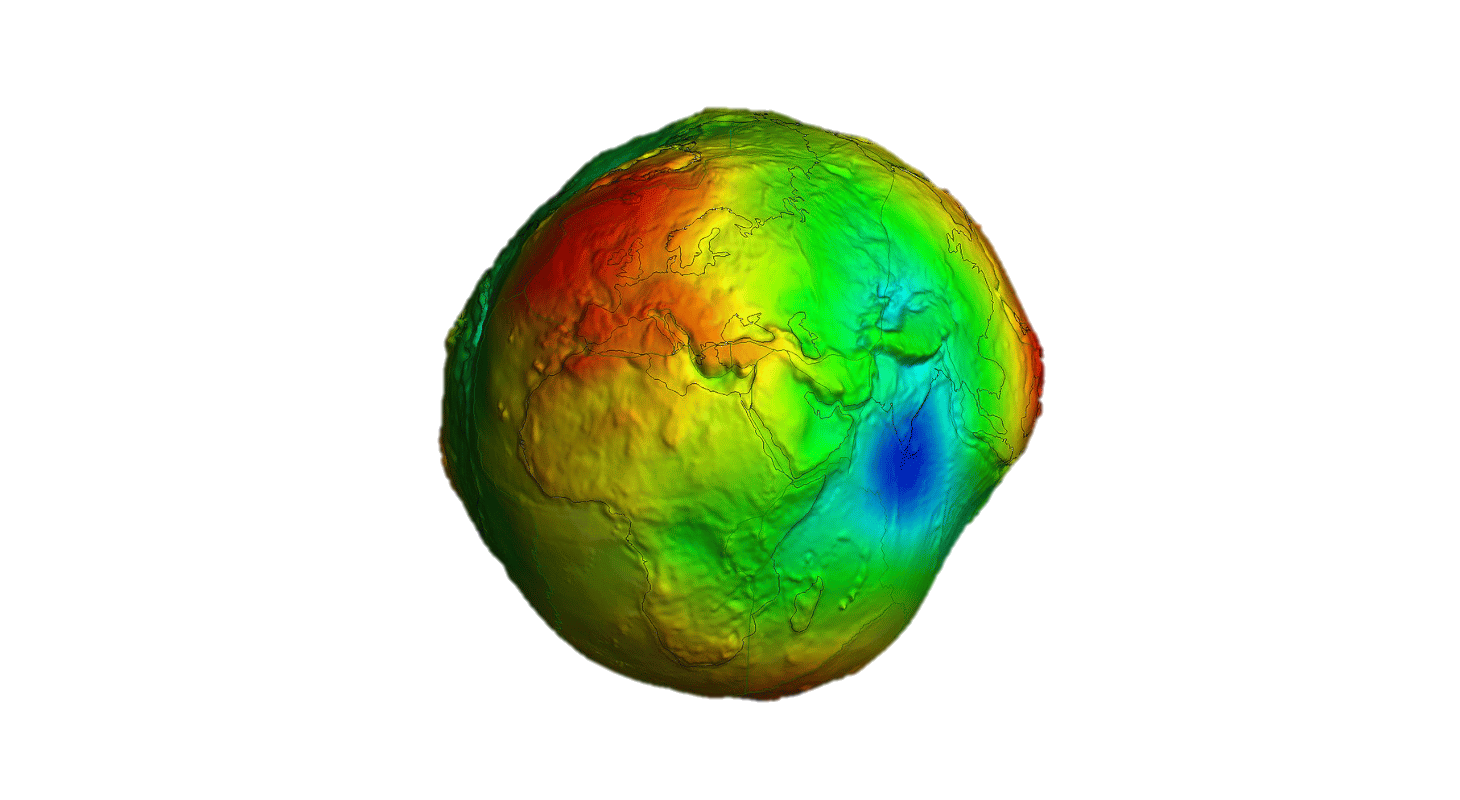 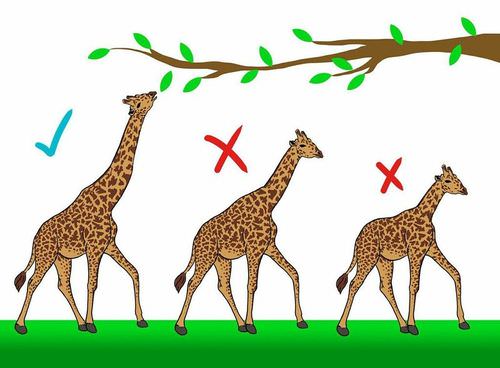 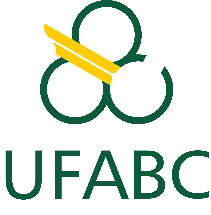 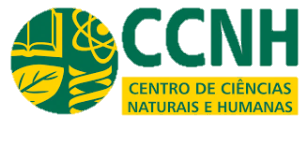 Aula 4. Evolução
Deriva continental
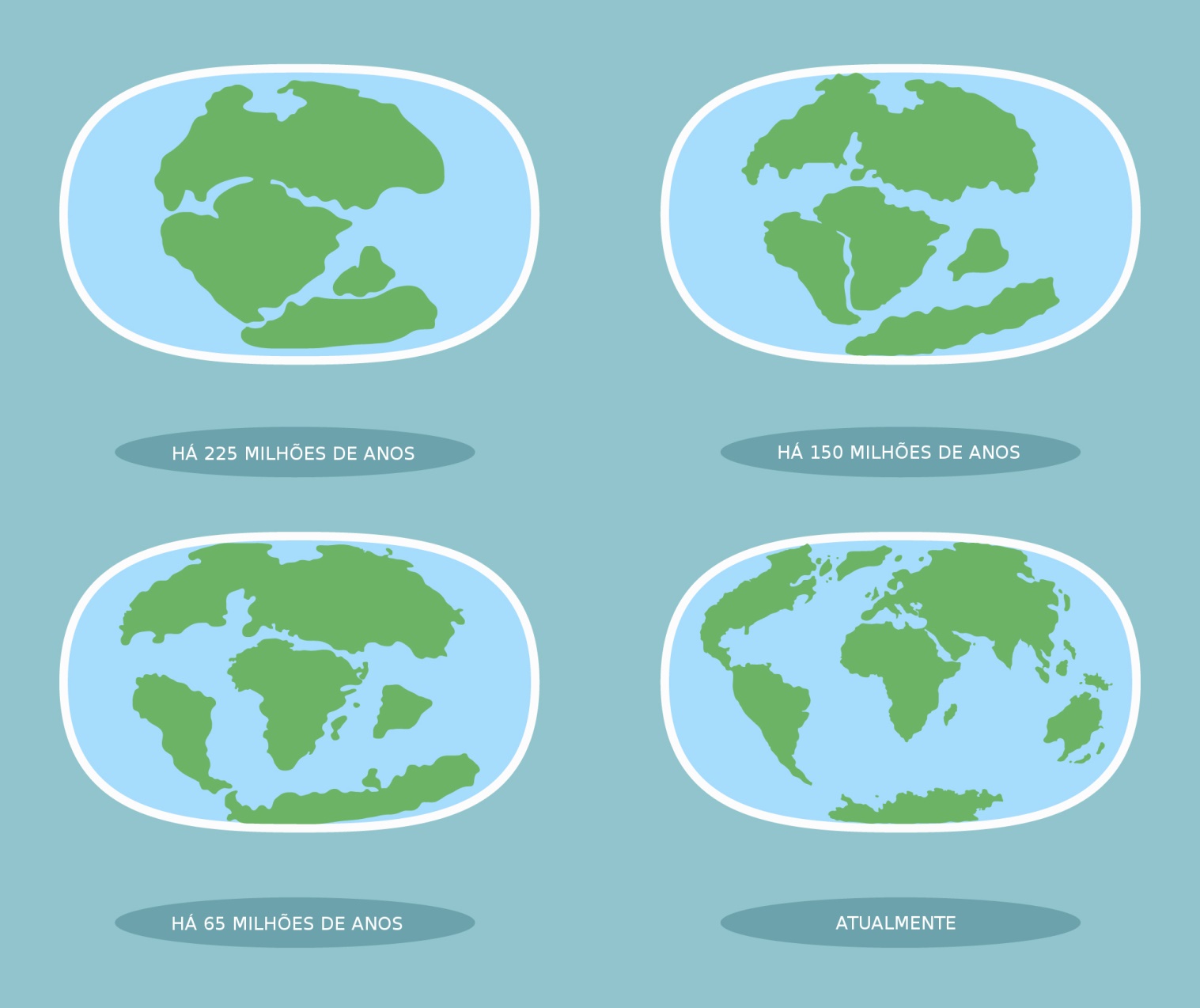 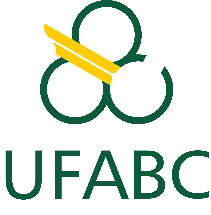 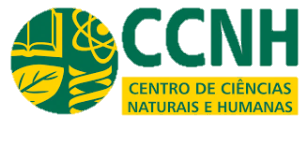 Aula 4. Evolução
Variação em Temperatura
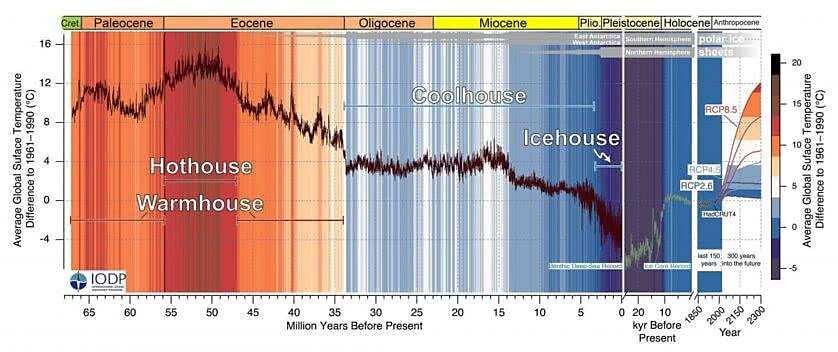 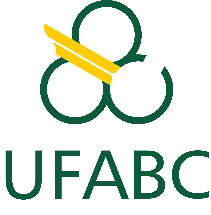 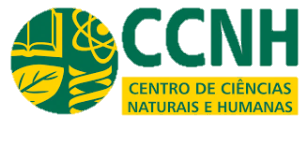 Aula 4. Evolução
A evolução atua ao nível populacional
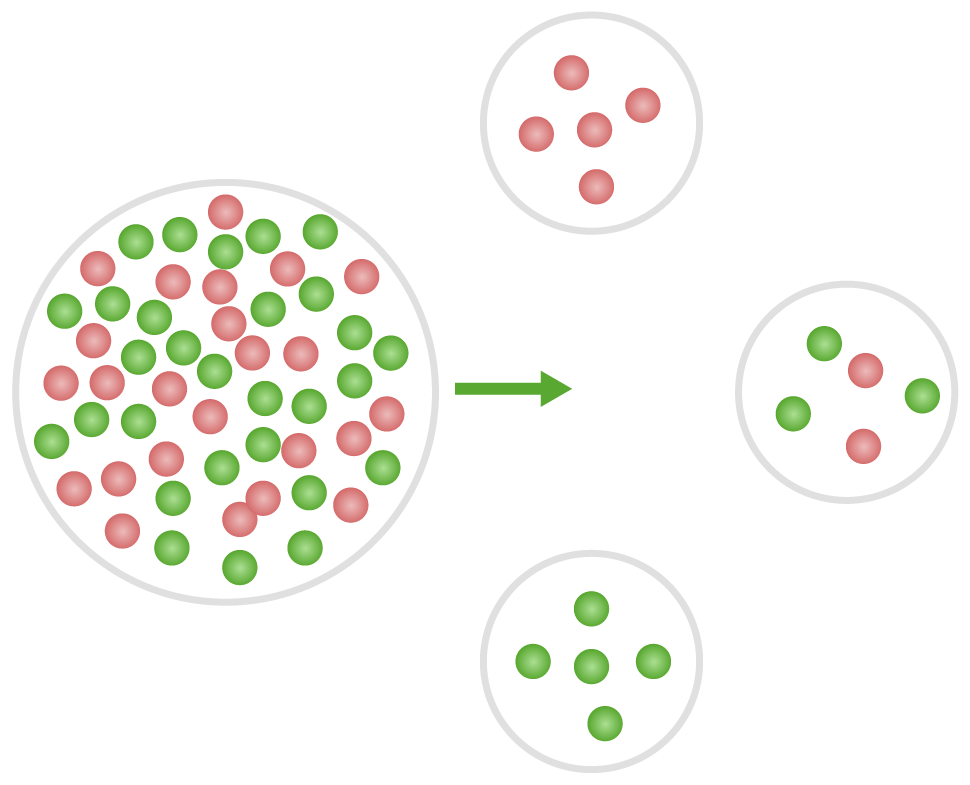 descendência com modificações
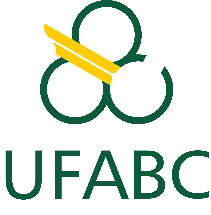 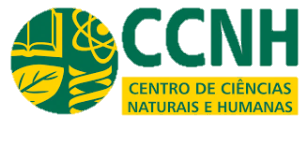 Aula 4. Evolução
Tempo em milhões de anos
Tempo em milhões de anos
Gerações
Gerações
descendência com modificações
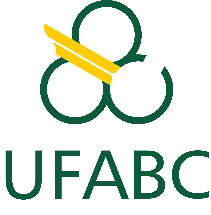 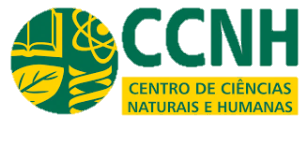 Aula 4. Evolução
A seleção natural atua somente sobre o indivíduo
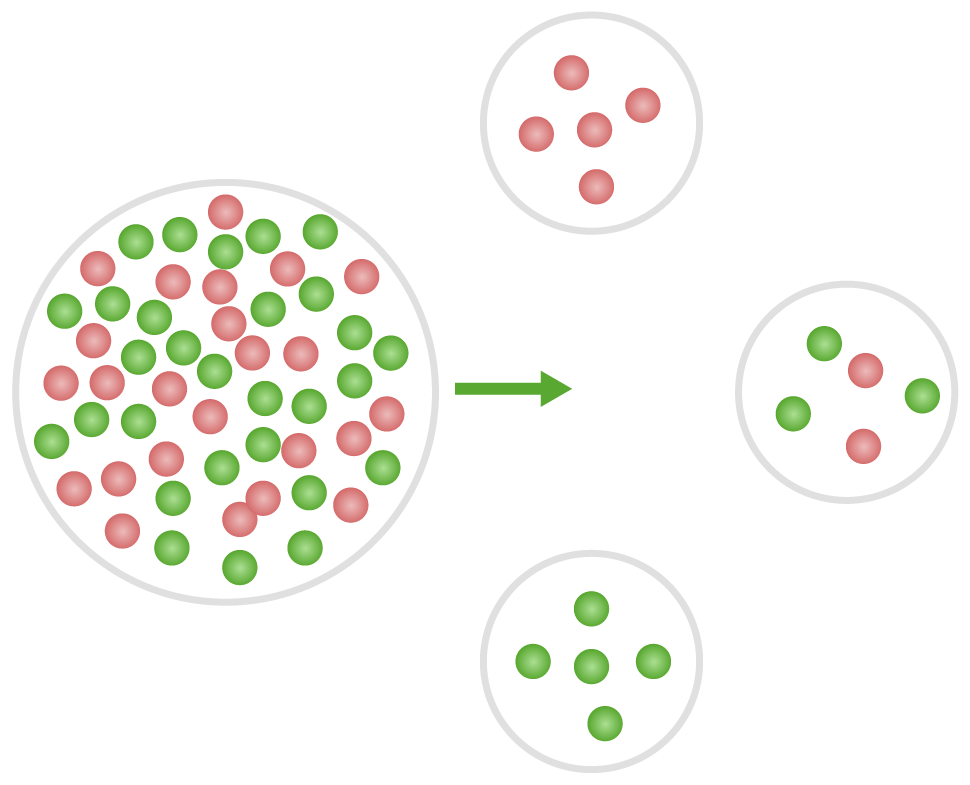 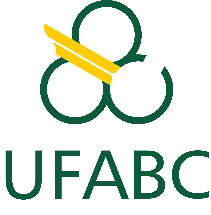 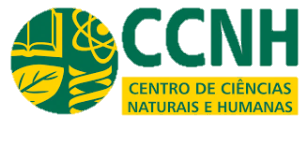 Aula 4. Evolução
O que se expõe à seleção natural não é o gene, mas o fenótipo, que é a manifestação do genótipo todo.
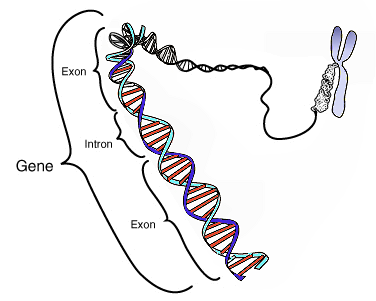 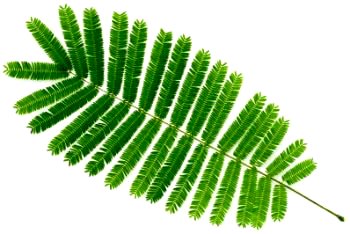 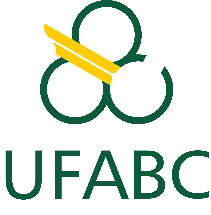 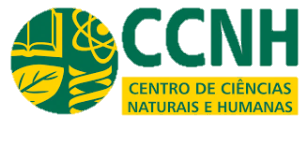 Aula 4. Evolução
O que se expõe à seleção natural não é o gene, mas o fenótipo, que é a manifestação do genótipo todo.
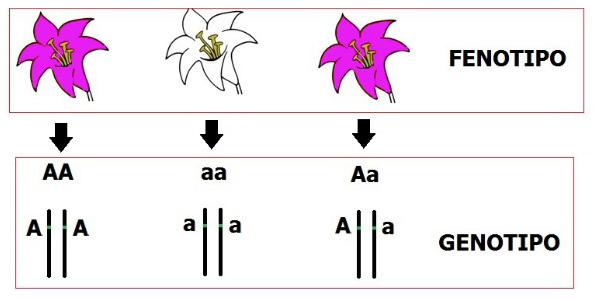 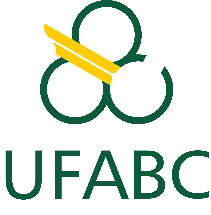 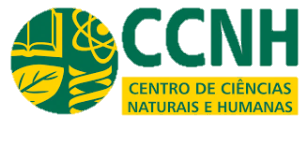 Aula 4. Evolução
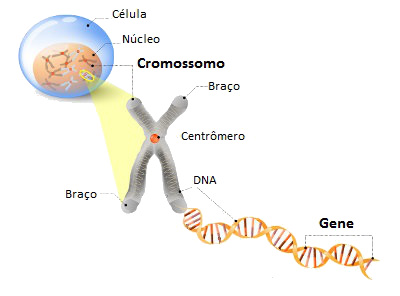 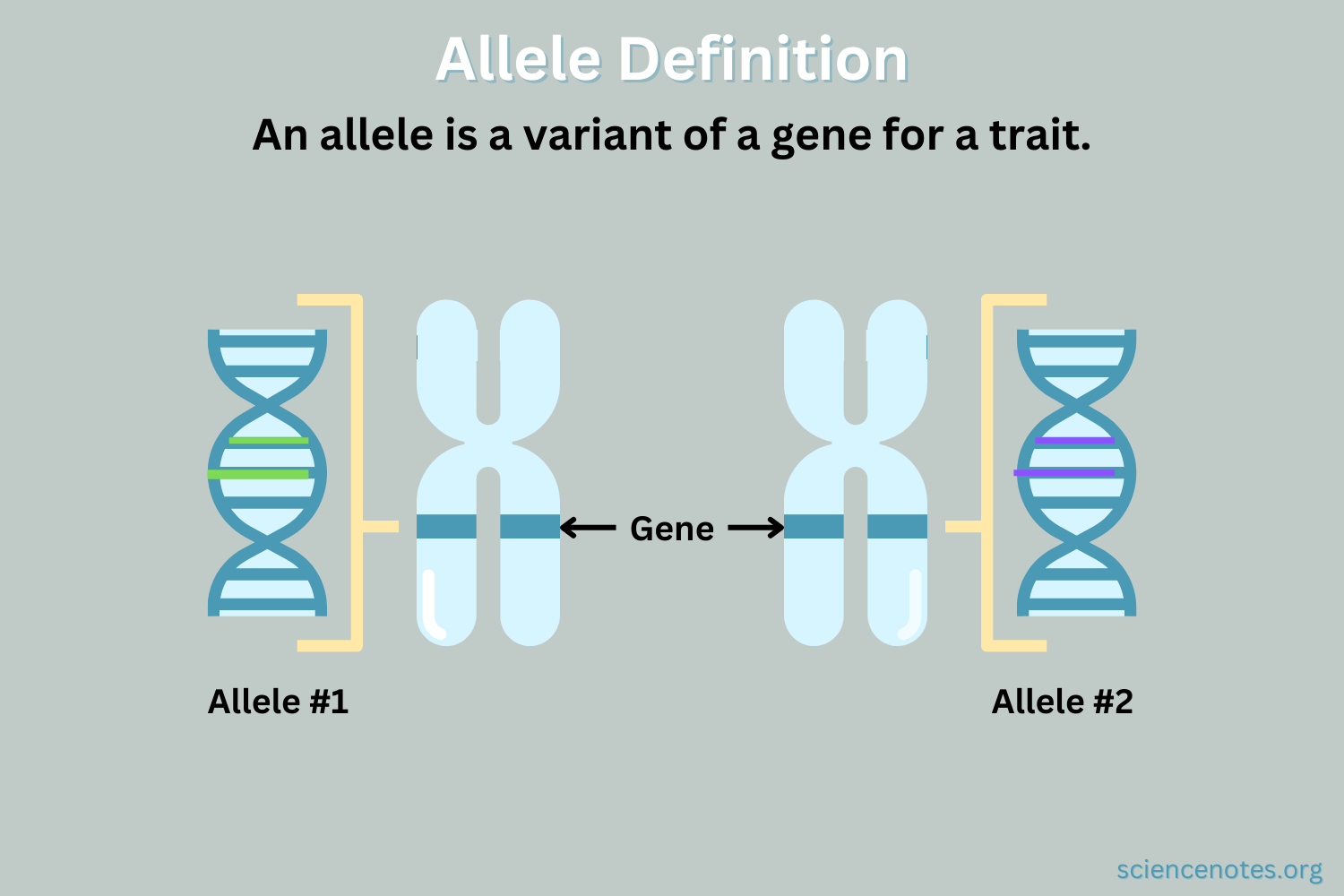 Dominantes 
Recessivos
AATTCGCGCGTT – Asas curtas e finas
Dominante X
AATTCGCGCGGG – Asas curtas e largas
Recessivo x1
AATTGGGGCGTT – Asas longas e finas
Recessivo x2
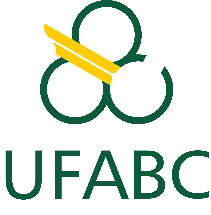 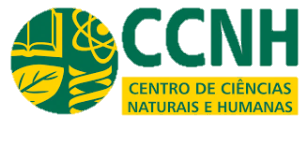 Aula 4. Evolução
Genótipos
Fenótipos
x
Dominante X
XX
Xx1
Xx2
Asas curtas e finas
Recessivos
x1x1
x1x2
x2x2
Asas curtas e largas
Algo intermediário
Asas longas e finas
Fenótipos
Genótipos
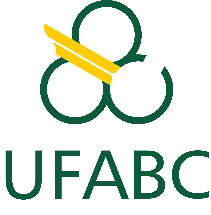 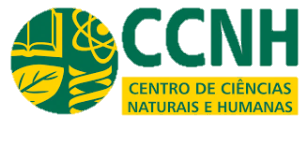 Aula 4. Evolução
O indivíduo é apenas um veículo temporal, contendo uma pequena porção do patrimônio gênico da espécies por curto espaço de tempo.
 
 O conjunto de populações é a encarnação temporária e a manifestação visível do patrimônio gênico de uma espécie.
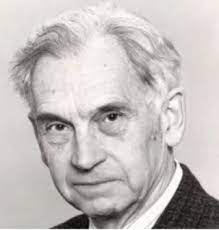 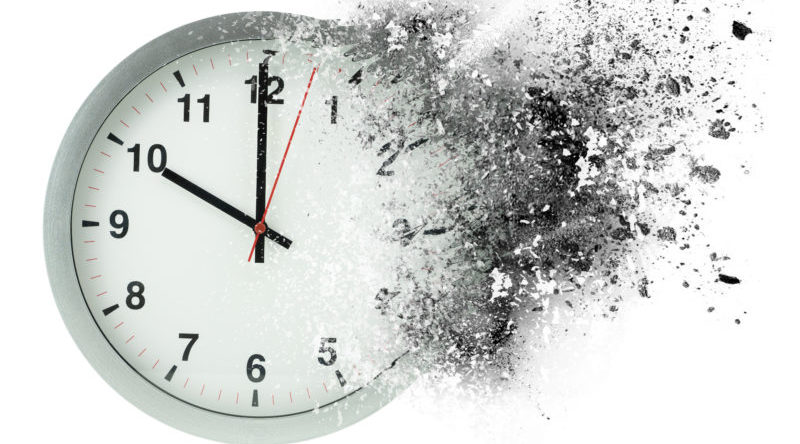 Ernst Mayr
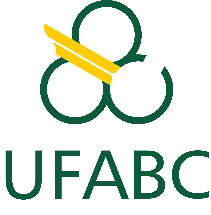 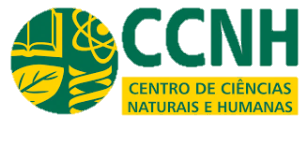 Aula 4. Evolução
Na ausência da SELEÇÃO NATURAL, os alelos de um gene não deverão alterar a suas frequências de geração para geração.
Tempo em milhões de anos
Tempo em milhões de anos
Gerações
Gerações
SEM
COM
Equilíbrio de Hardy-Weinberg
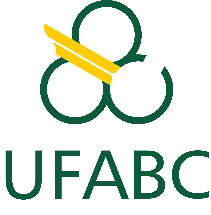 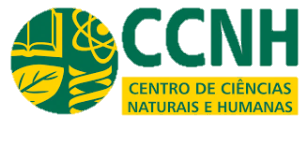 Aula 4. Evolução
Tipos de seleção natural
Normalizadora
Direcional
Disrruptiva
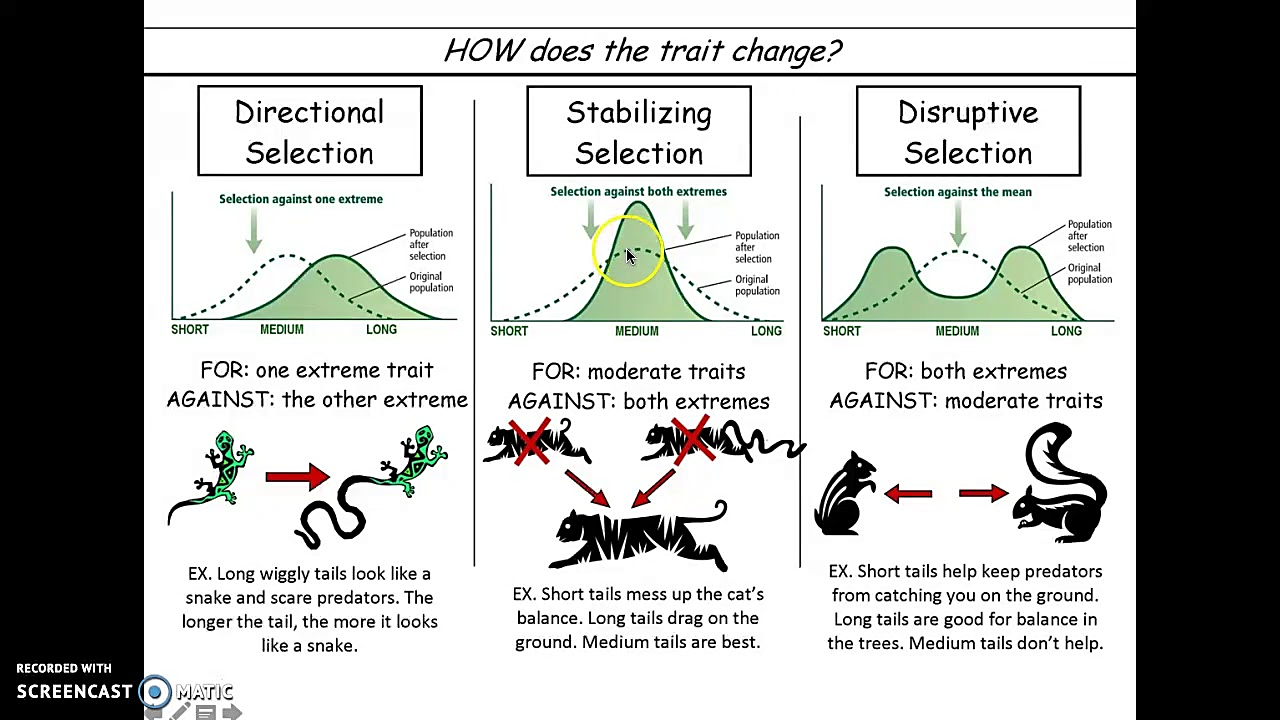 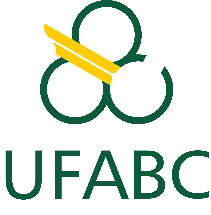 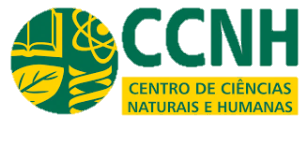 Aula 4. Evolução
Tipos de seleção natural
Seleção Sexual  Preferência por gêneros (macho ou fêmea) de algumas espécies na escolha do parceiro ou parceira com melhores características reprodutivas e pós-reprodutivas.
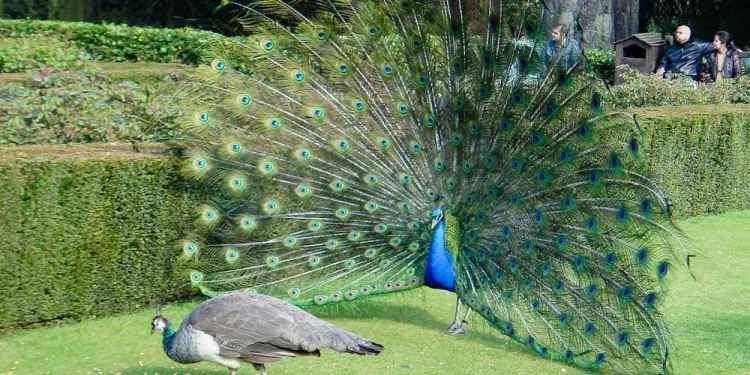 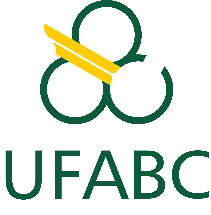 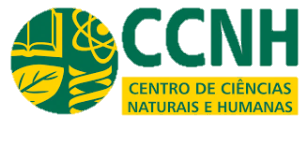 Aula 4. Evolução
Adaptação
Processo pelo qual uma população se ajusta ao ambiente em constante mudança, aumentando as chances de sobrevivência e reprodução
Valor adaptativo  Relativo a um caractere que aumenta/reduz a chance de sobrevivência e reprodução
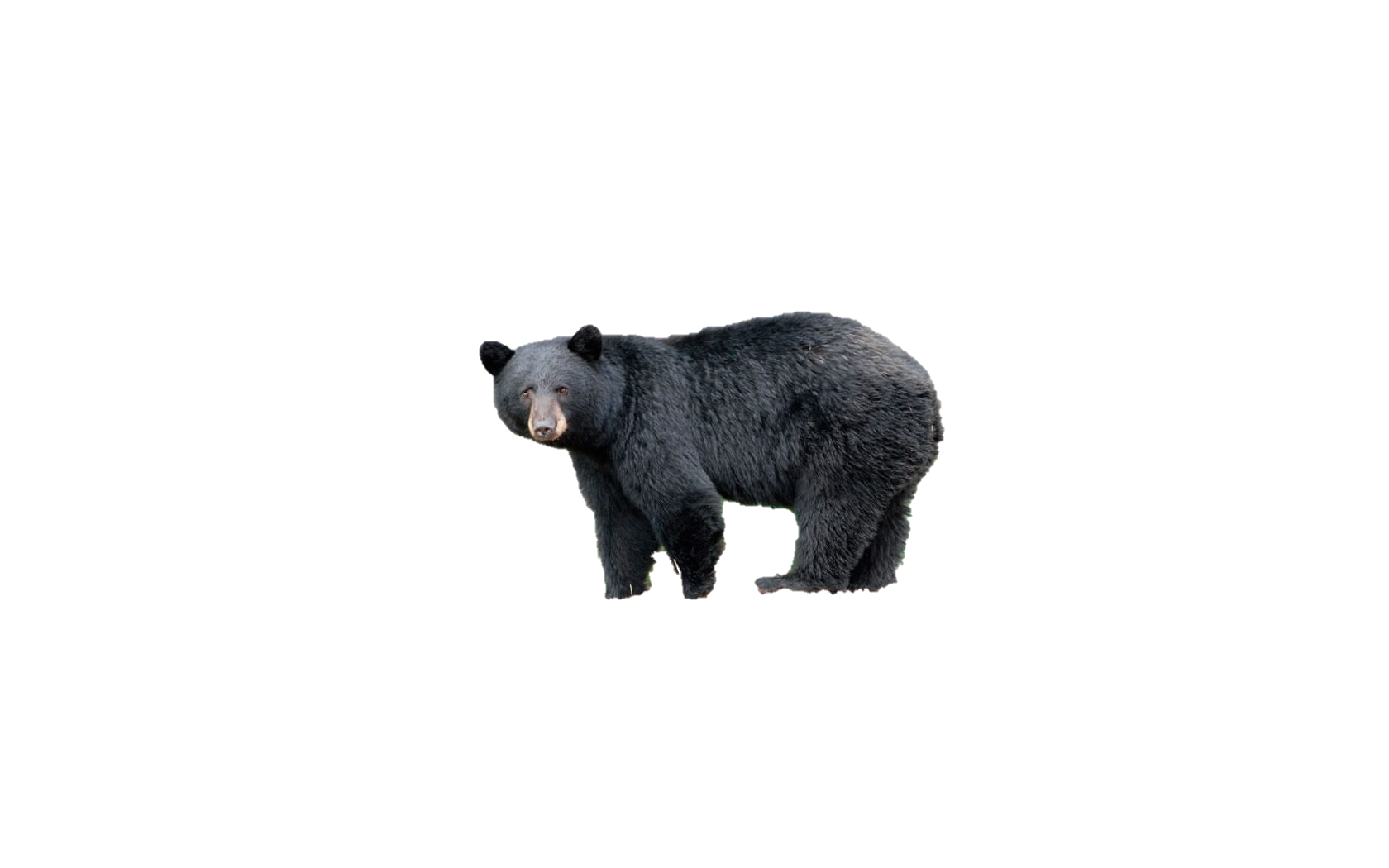 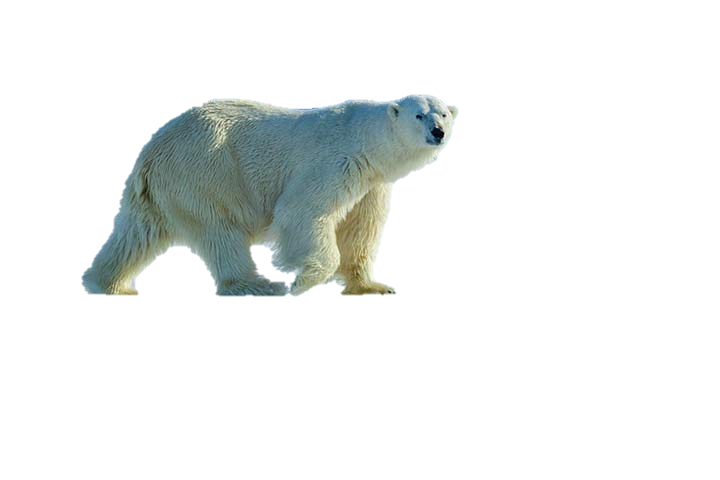 Mutações
Recombinação
Fluxo gênico 
Reduzem adaptação
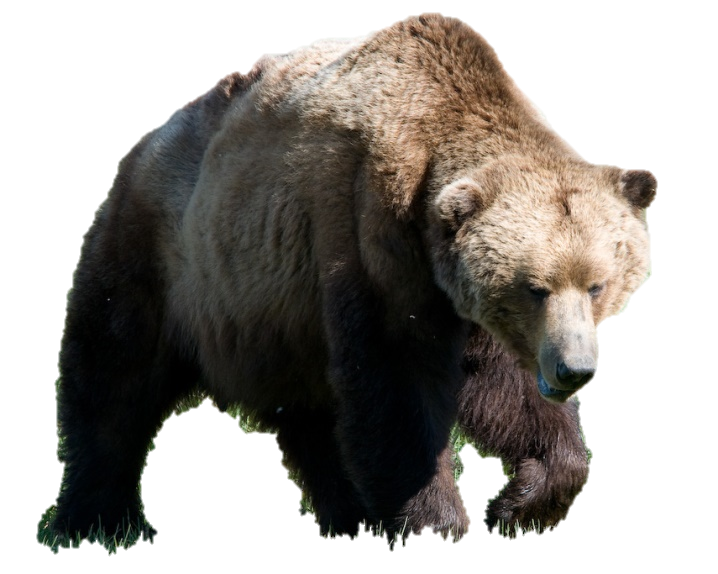 Seleção Natural age aumentando a adaptação
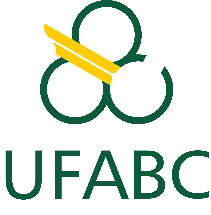 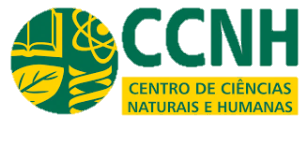 Aula 4. Evolução
Seleção artificial
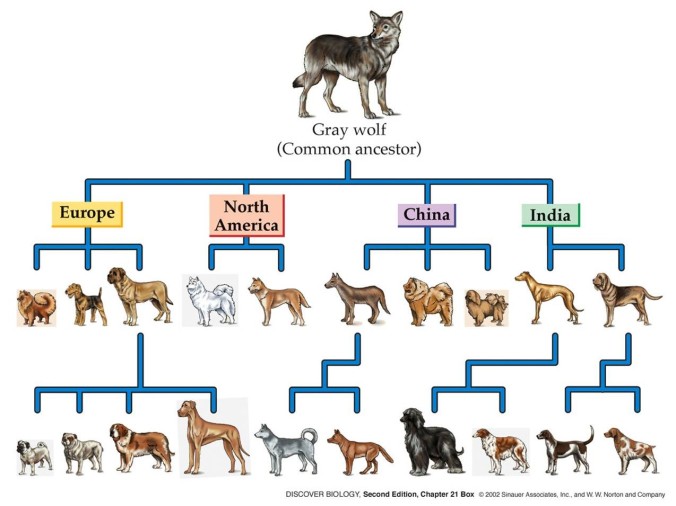 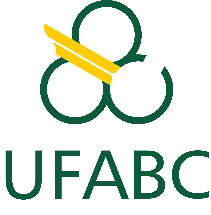 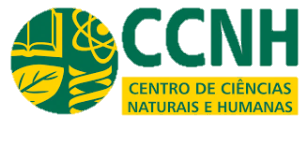 Aula 4. Evolução
Seleção artificial
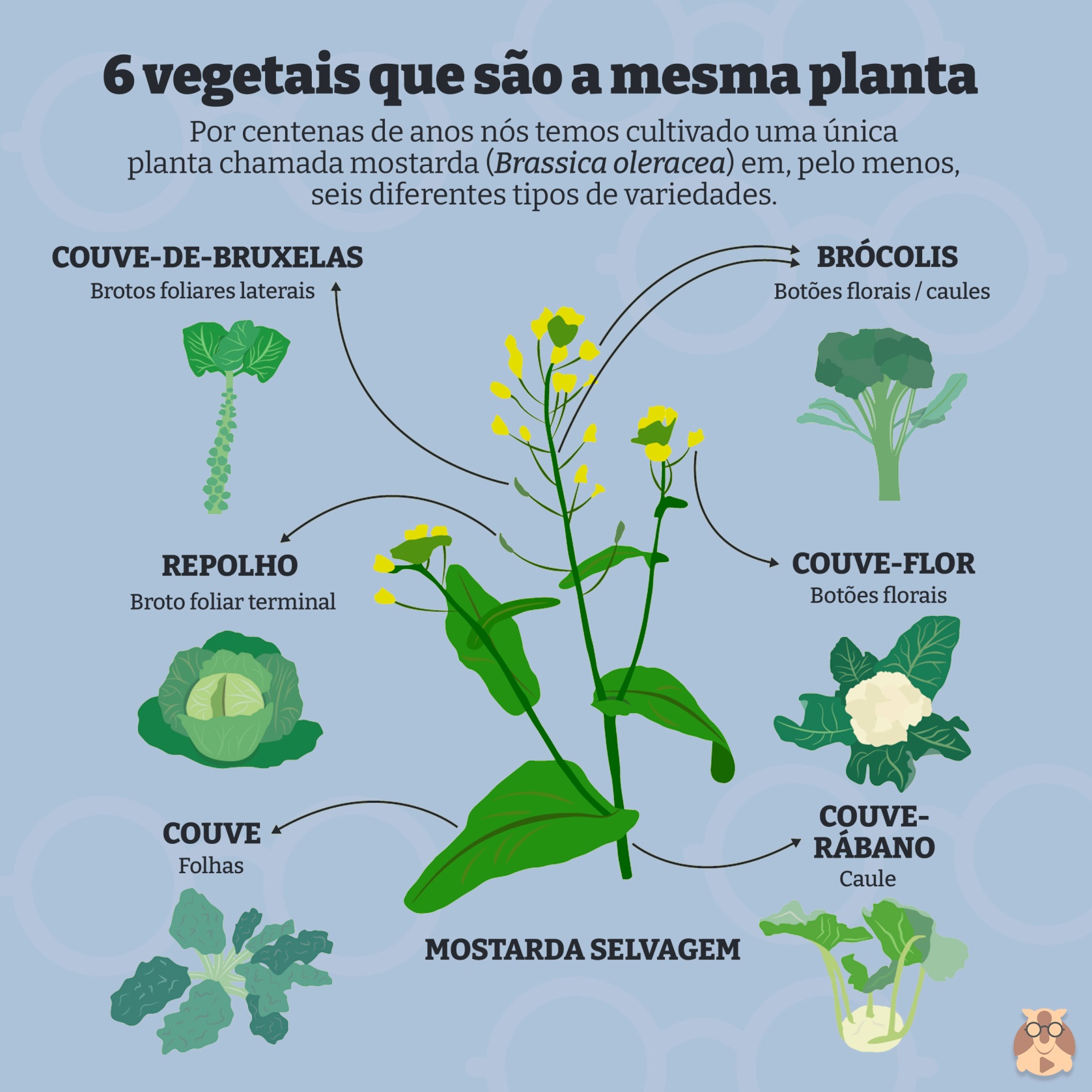 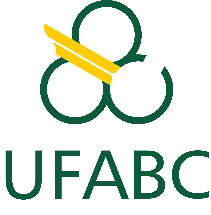 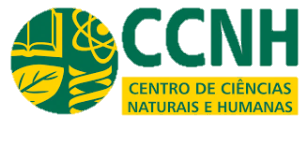 Aula 4. Evolução
Especiação
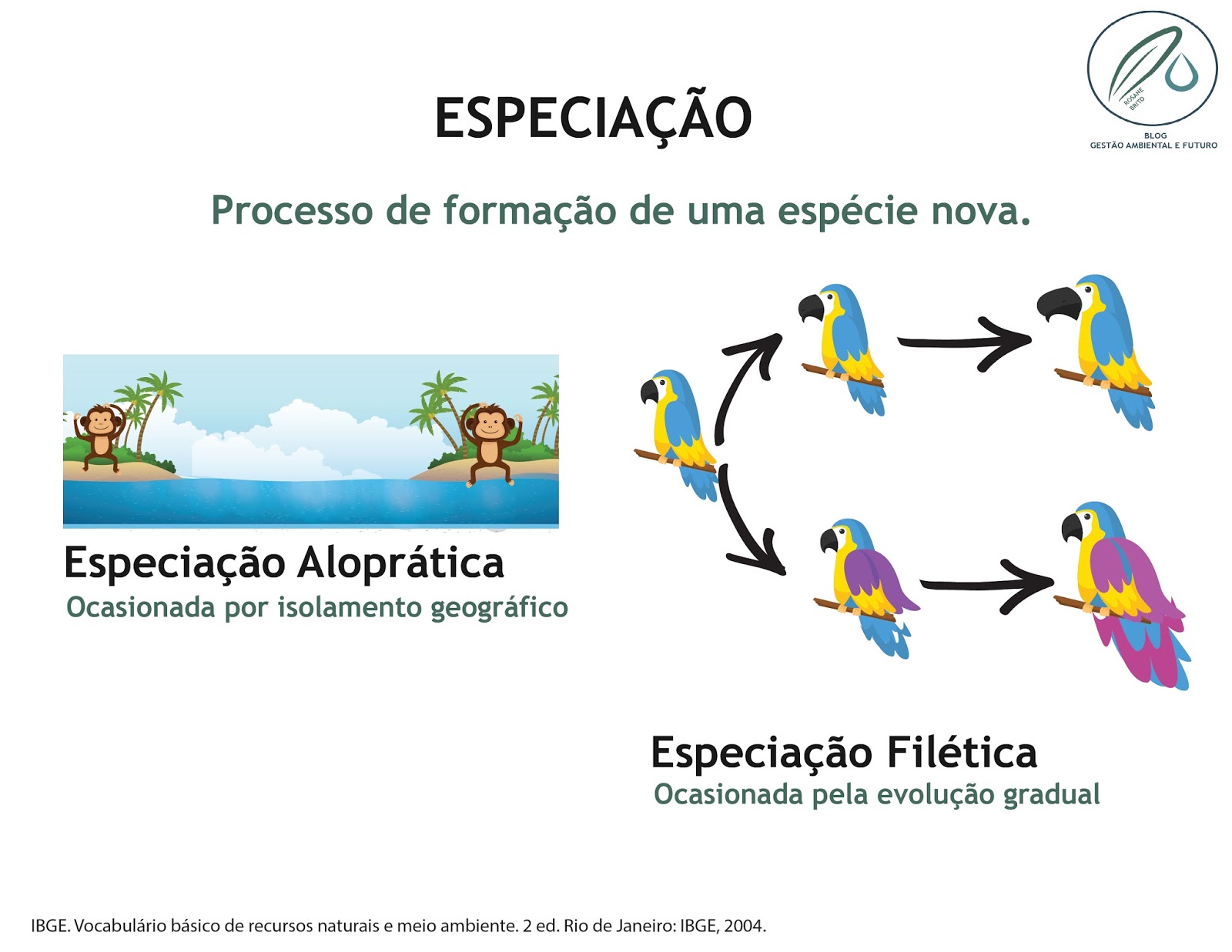 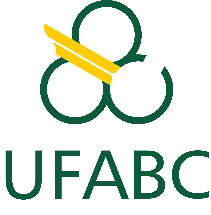 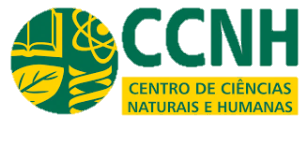 Aula 4. Evolução
Como novas espécies surgem?
“economia da natureza”
Extinção
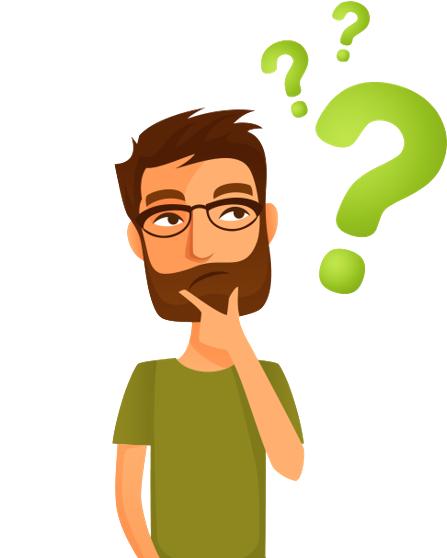 Competição
Isolamento reprodutivo
Seleção natural
Adaptação
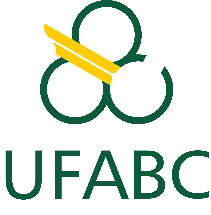 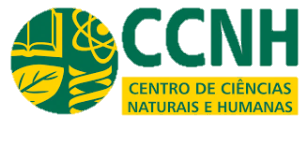 Aula 4. Evolução
- A competição geralmente é mais severa entre formas semelhantes, consequentemente as formas intermediárias tendem a ser extintas.
- A extinção é o resultado da seleção natural, uma vez que as formas antigas acabam sempre sendo suplantadas pelas mais novas e aperfeiçoadas
- Para que uma nova espécie se estabeleça e se expanda uma pode/deve ser extinta.
- A extinção separa os grupos taxonômicos reconhecíveis
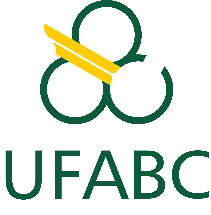 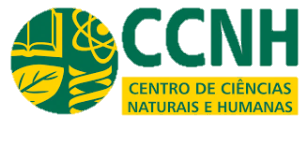 Aula 4. Evolução
Isolamento geográfico + Isolamento reprodutivo
IG impede a diluição dos genes mutantes que surgem no grupo isolado



IG expõe o grupo isolado a novas condições ambientais onde novas variações podem ser favorecidas
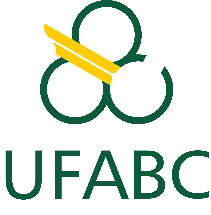 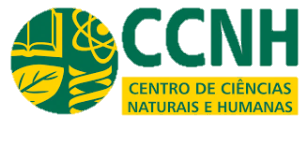 Aula 4. Evolução
IR reduz ou impere o fluxo gênico (troca de alelos)
Isolamento geográfico + Isolamento reprodutivo
Mecanismos de IR podem ocorrer sem separação física de dos grupos:
 
variação sazonal (procriar em diferentes épocas do ano)
complexidades comportamentais 
fatores mecânicos (os órgãos reprodutores)
preferências ecológicas 
incompatibilidades genético/fisiológicas (a progênie fraca, embrião inviável, ou estéreis).
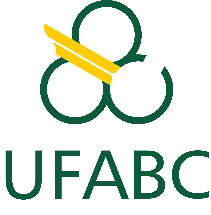 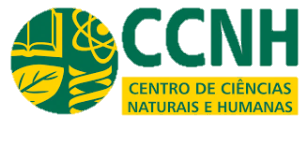 Aula 4. Evolução
Os mecanismos de Isolamento reprodutivo


pré-zigóticos (pré-cópulatórios)                    pós-zigóticos (pós-copulatórios)
Sementes inviáveis
Progênie fraca, não se desenvolve 
Progênie saudável porém estéril
Incompatibilidade pólen/estigma
Impedimento do tubo polínico
Incompatibilidade cromossômica
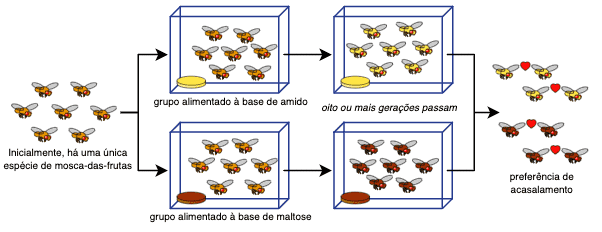 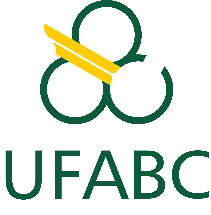 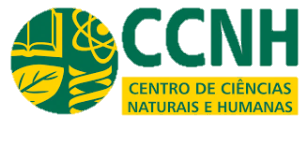 Aula 4. Evolução
Especiação
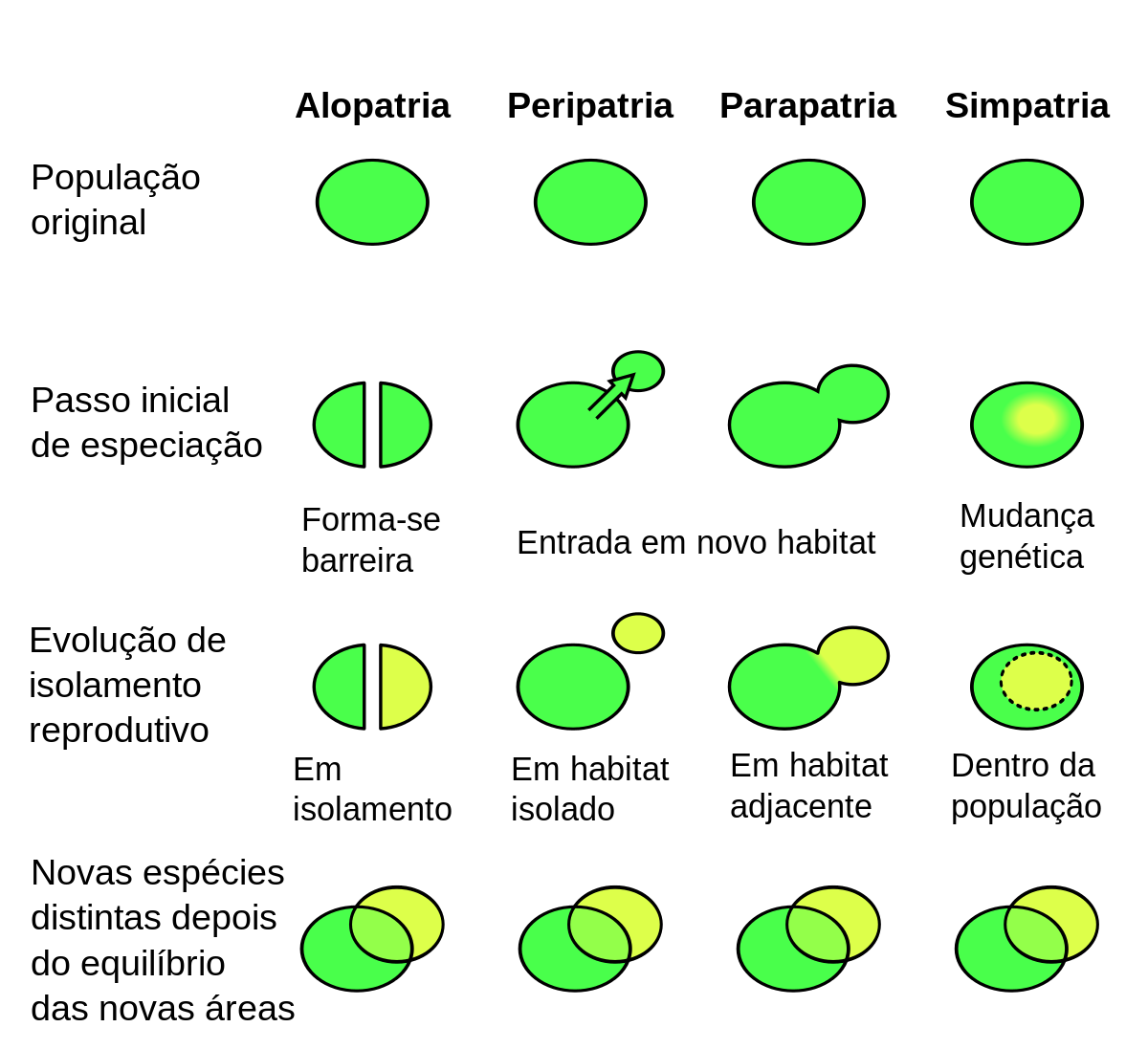 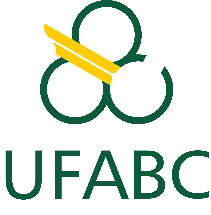 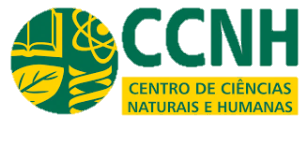 Aula 4. Evolução
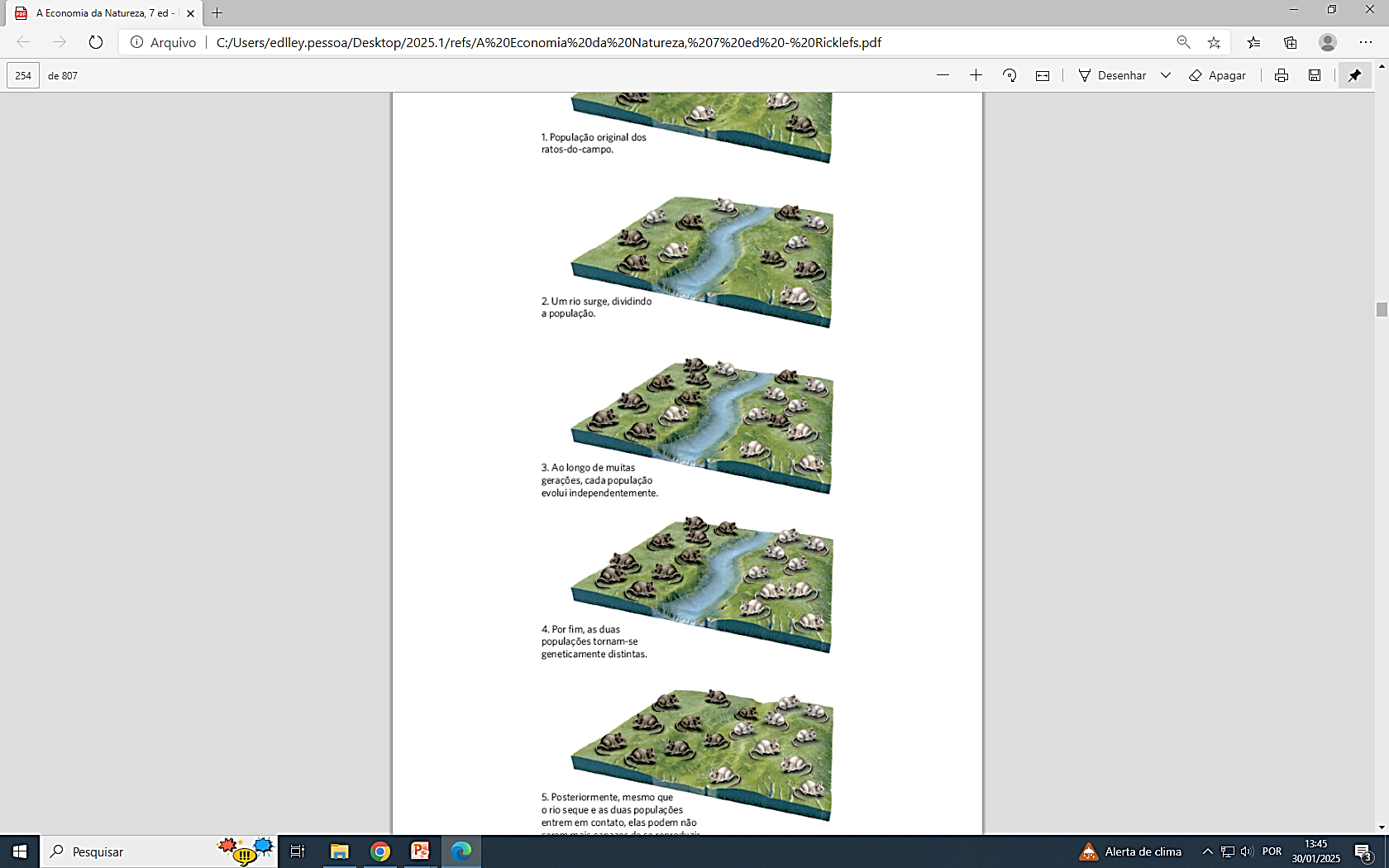 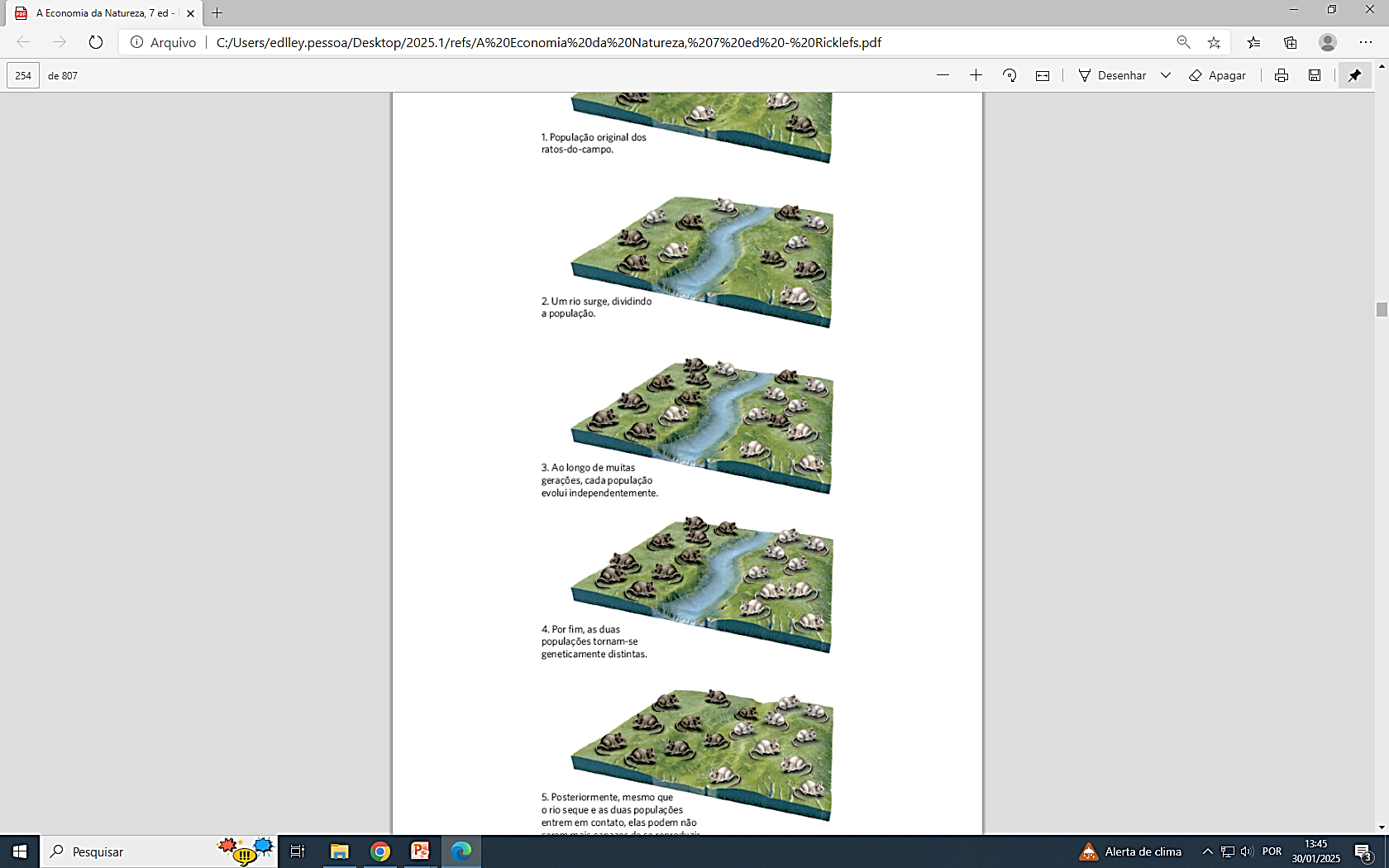 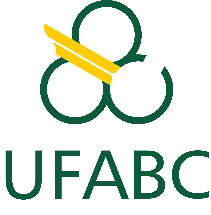 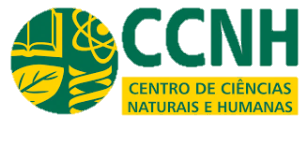 Aula 4. Evolução
Especiação
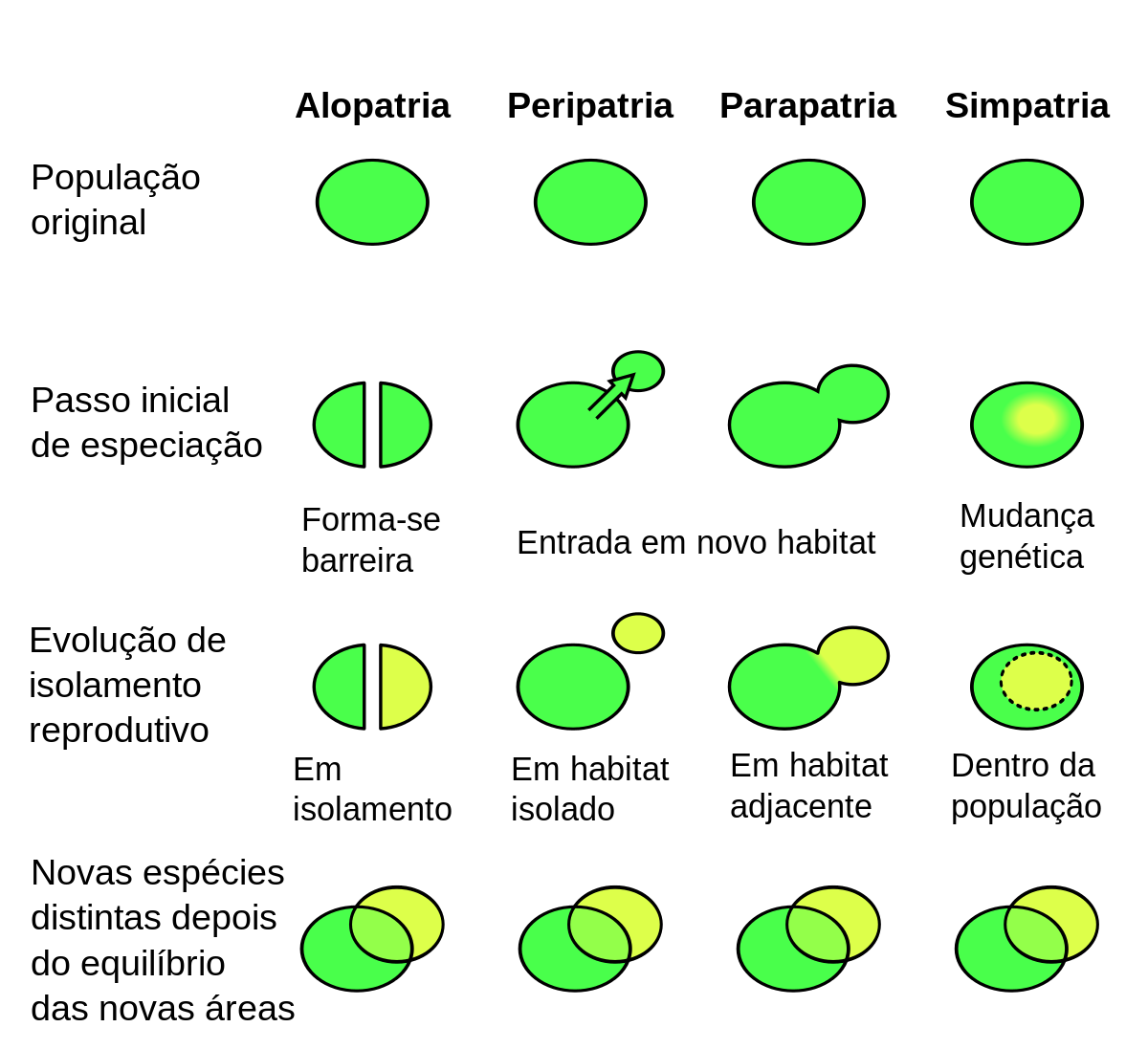 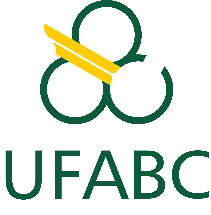 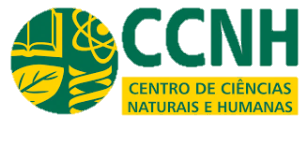 Aula 4. Evolução
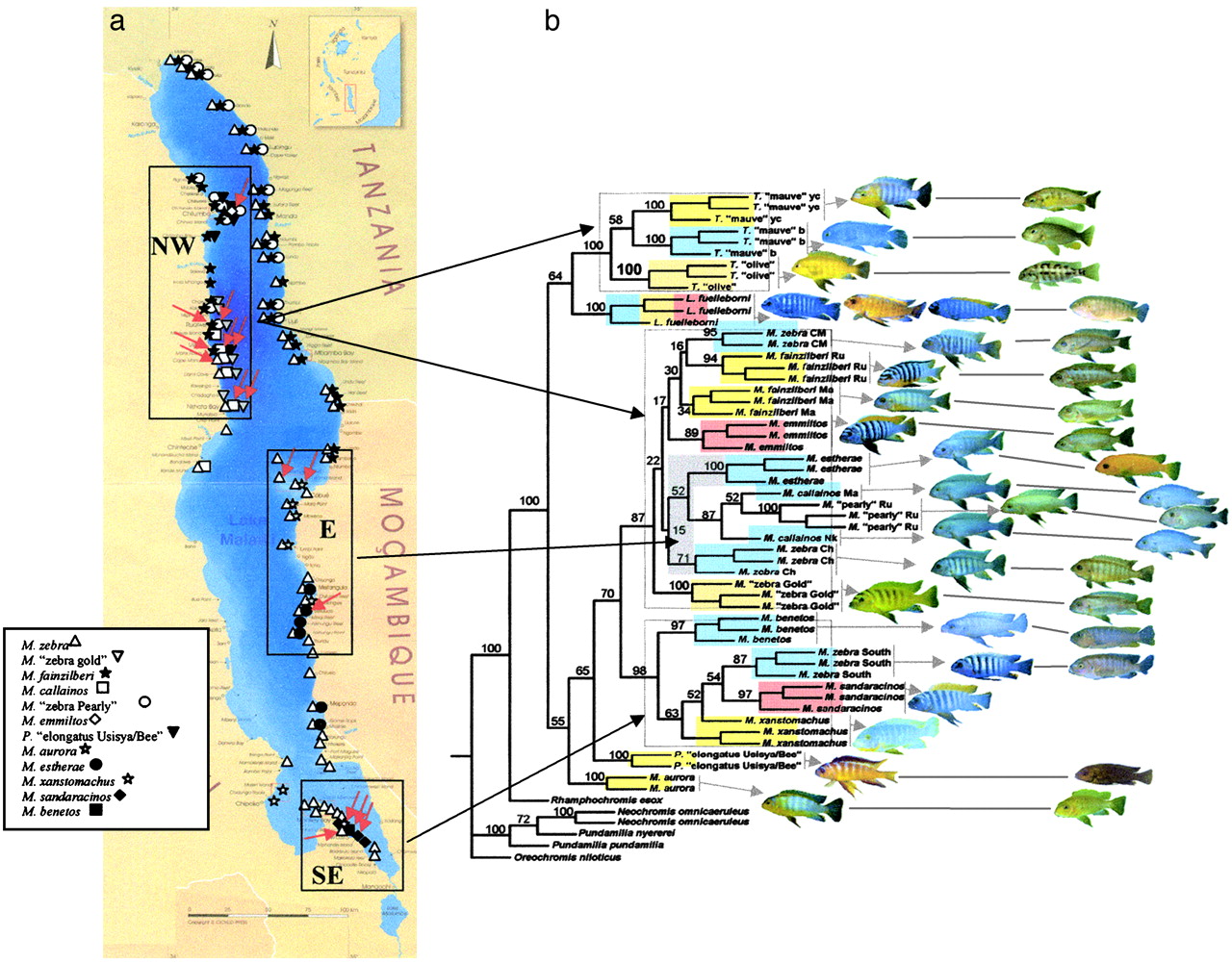 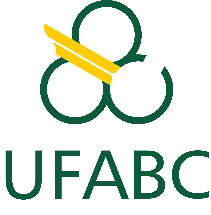 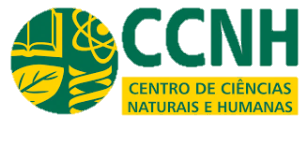 Aula 4. Evolução
FILOSOFIA GERAL DA EVOLUÇÃO
Seleção natural
                    
            Qualquer população está adaptada ao ambiente específico em que vive. 


          Seleção natural deveria favorecer indivíduos com o genótipo ideal até que toda a população se tornasse geneticamente uniforme.
Quanto maior a variação genética em uma população, tanto mais a sua probabilidade de incluir genótipos capazes de suportar mudanças ambientais
Quanto menor a variação genética em uma população, tanto mais adaptada estará as condições ambientais atuais
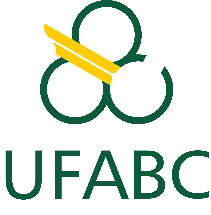 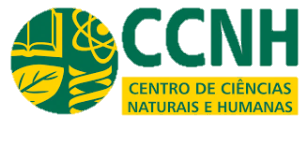 Aula 4. Evolução
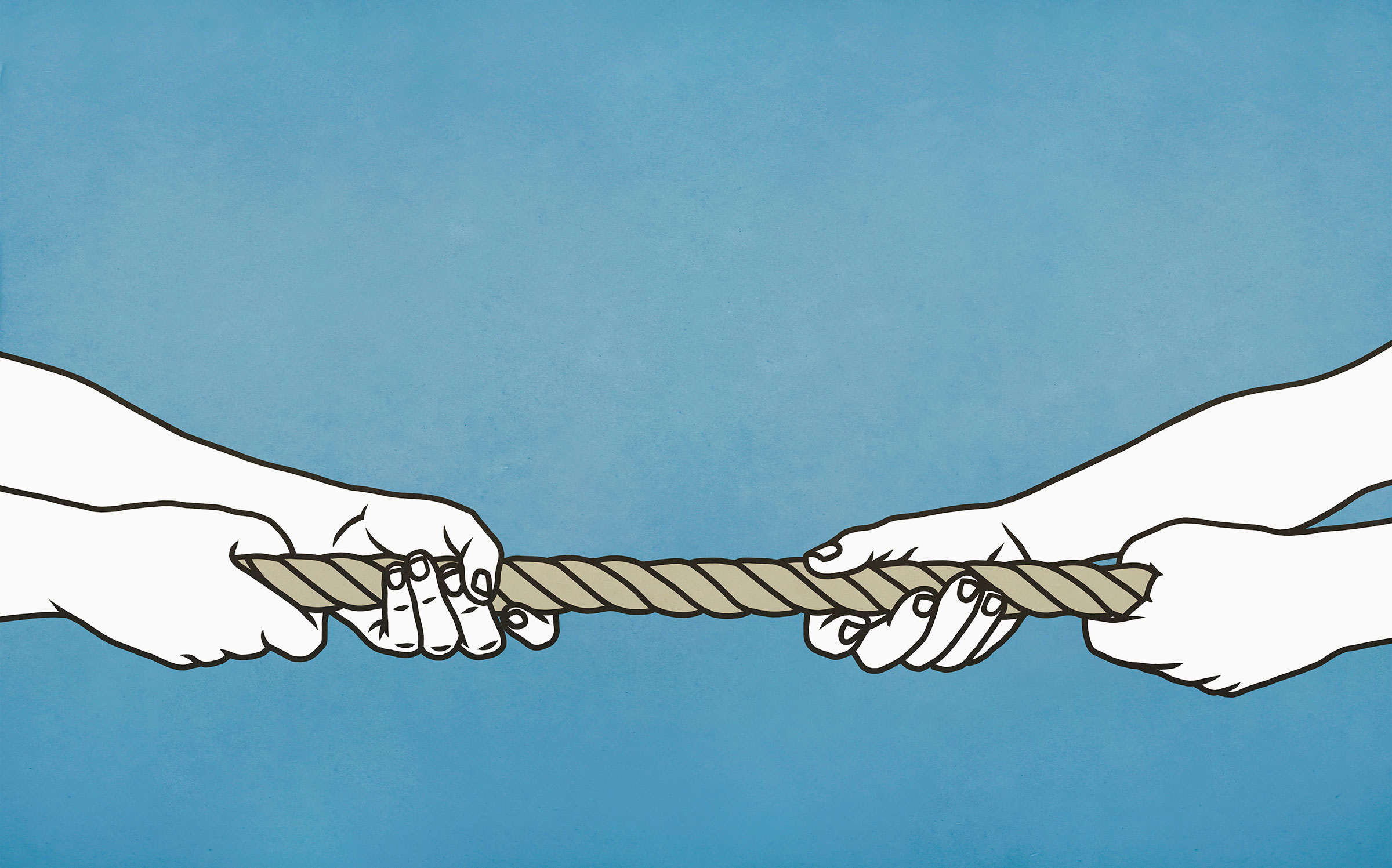 Adaptação
Variação
Variação
Adaptação
TEMPO
Seleção Natural
Fluxo gênico
Deriva genética
Mutações
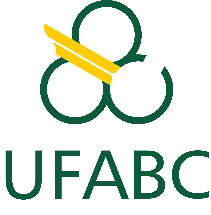 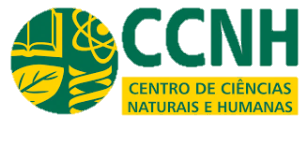 Aula 4. Evolução
Aula 3. Evolução (Cáp. 7  do Ricklefs)
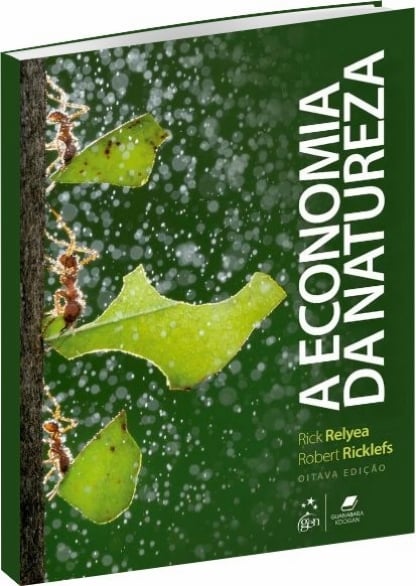